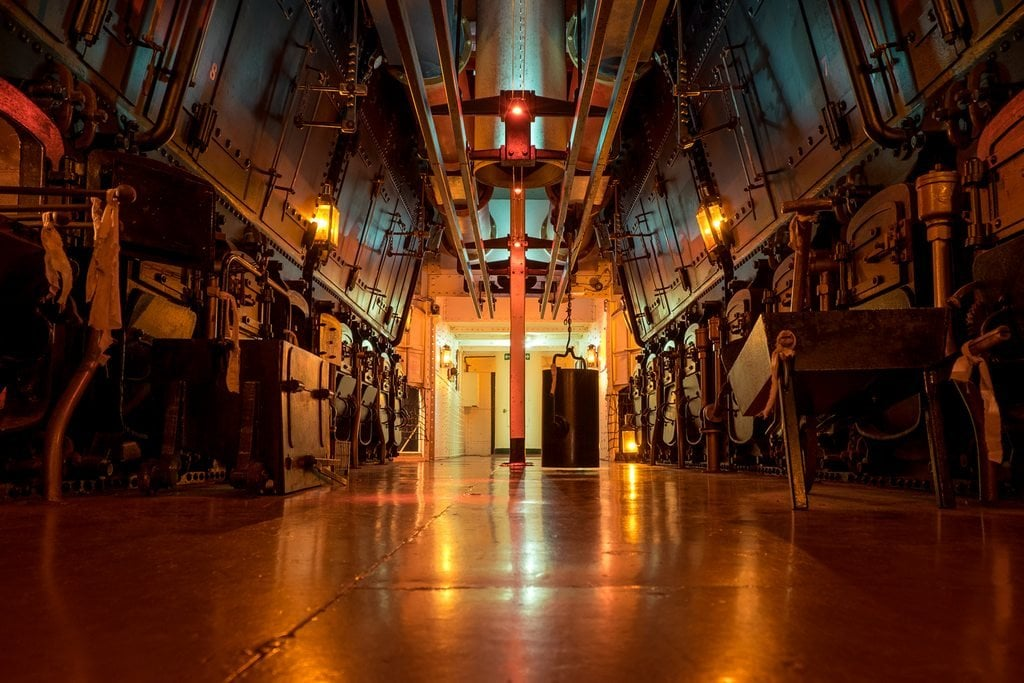 Maritime Boilers Lecture
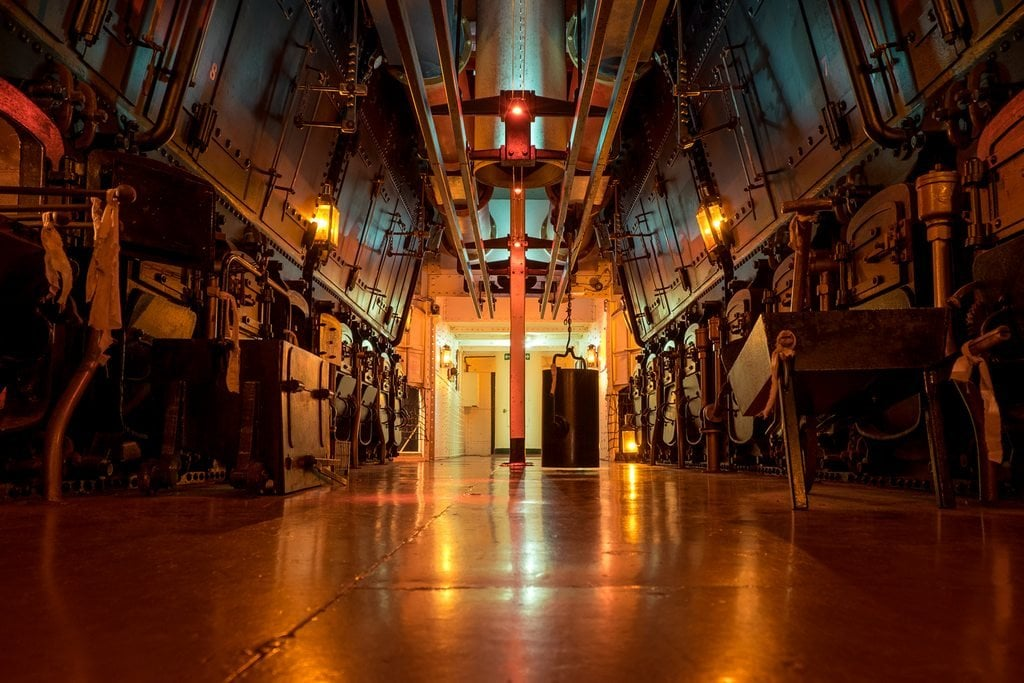 Overview
History
- Naval History of evolution 1812-1945

Engineering
Evolution
Types parts

Diving Boilers
-Short look at researching wrecks
-Details about specific wrecks
USS Demologos/Fulton (1916))
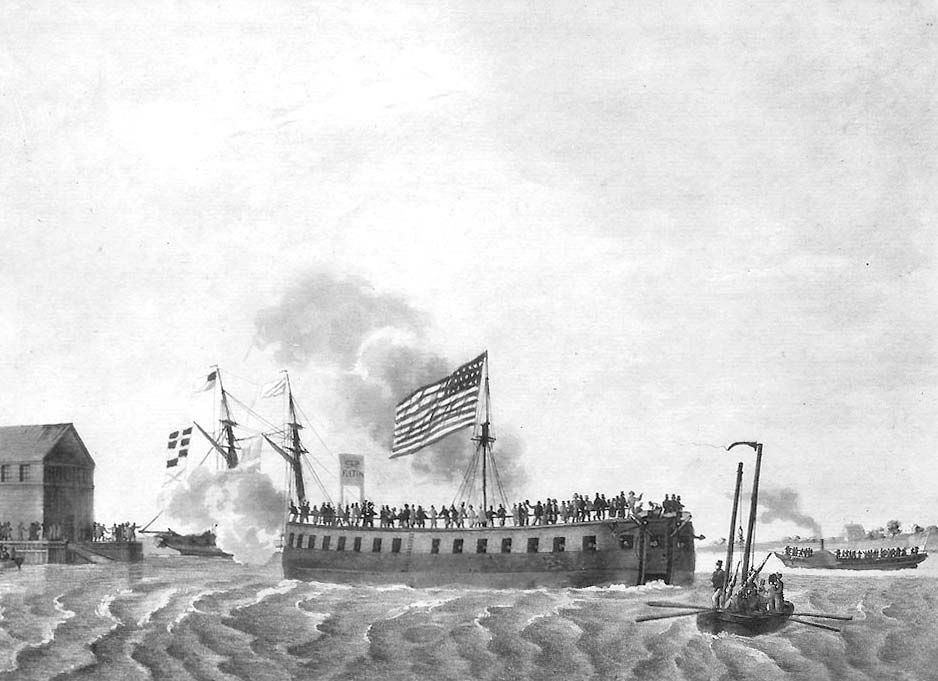 USS Bonhomme Richard LHD-6 (1998)
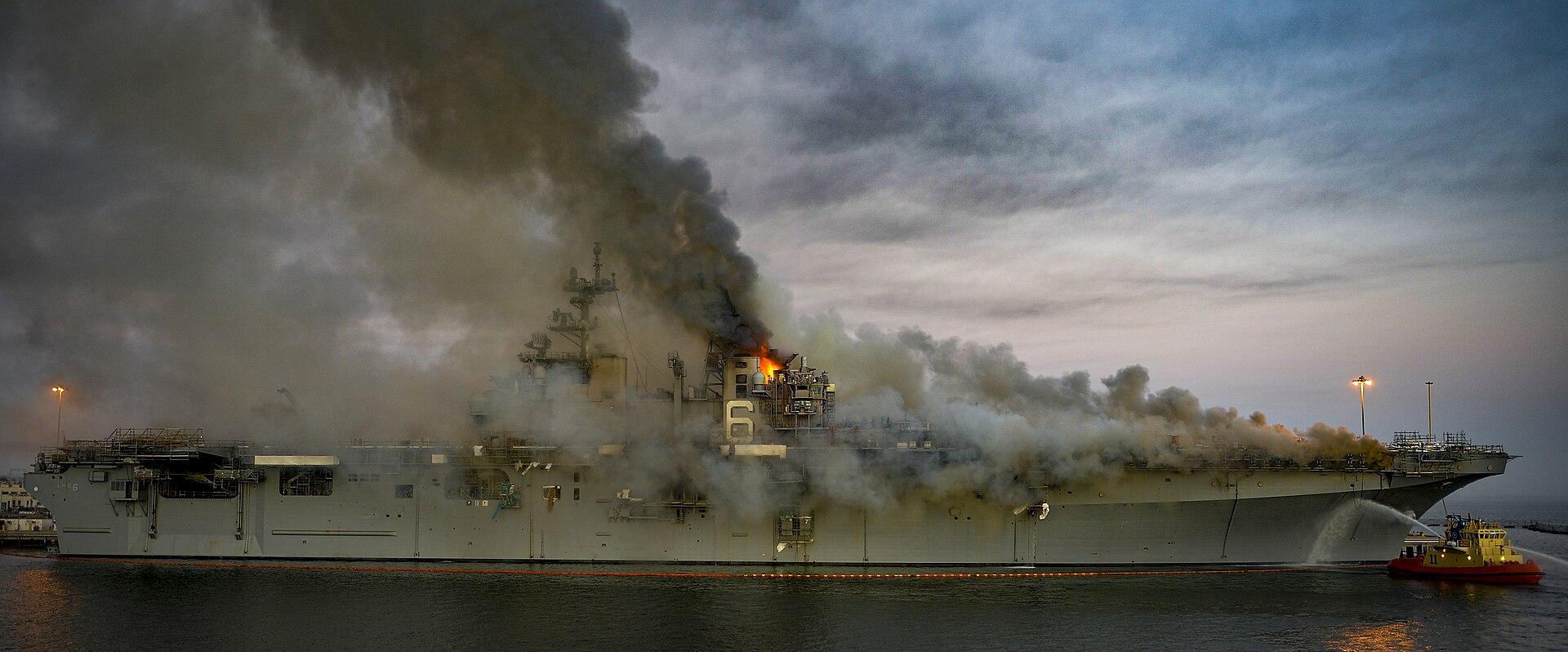 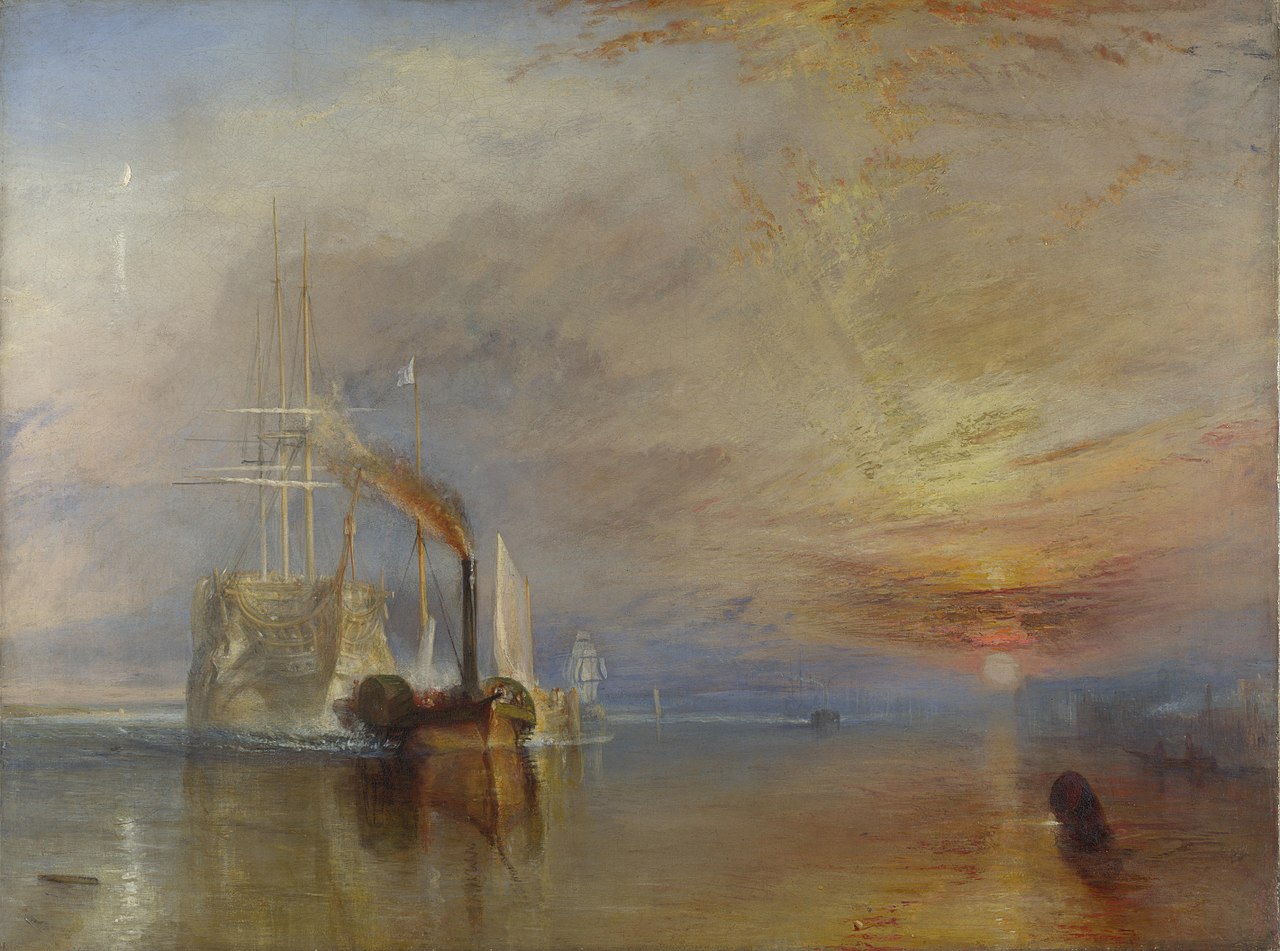 The Fighting Temeraire, tugged to her last berth to be broken up, 1838
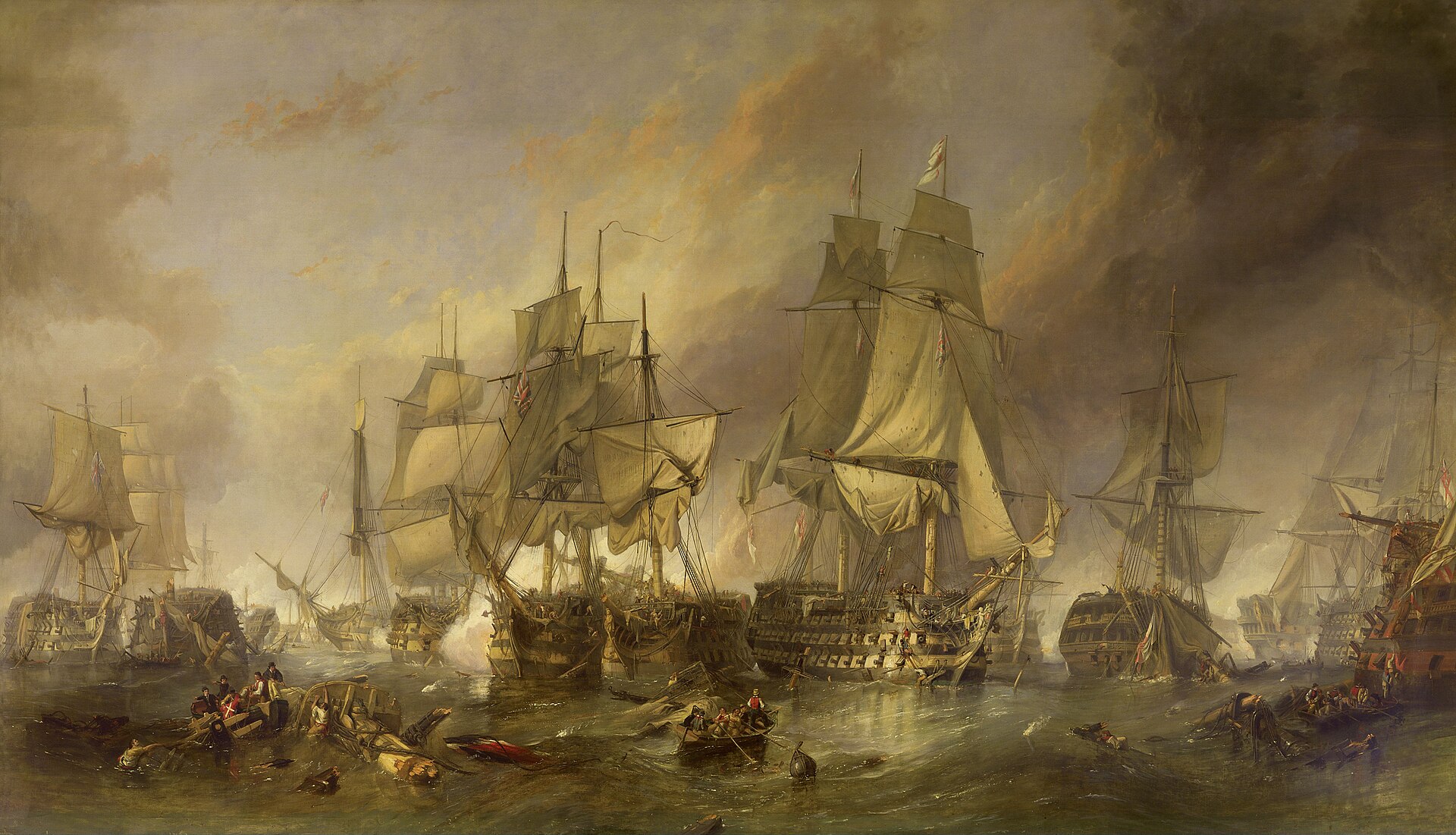 The Battle of Trafalgar (1805)
HMS Victory
MN Redoubtable
HMS Temeraire
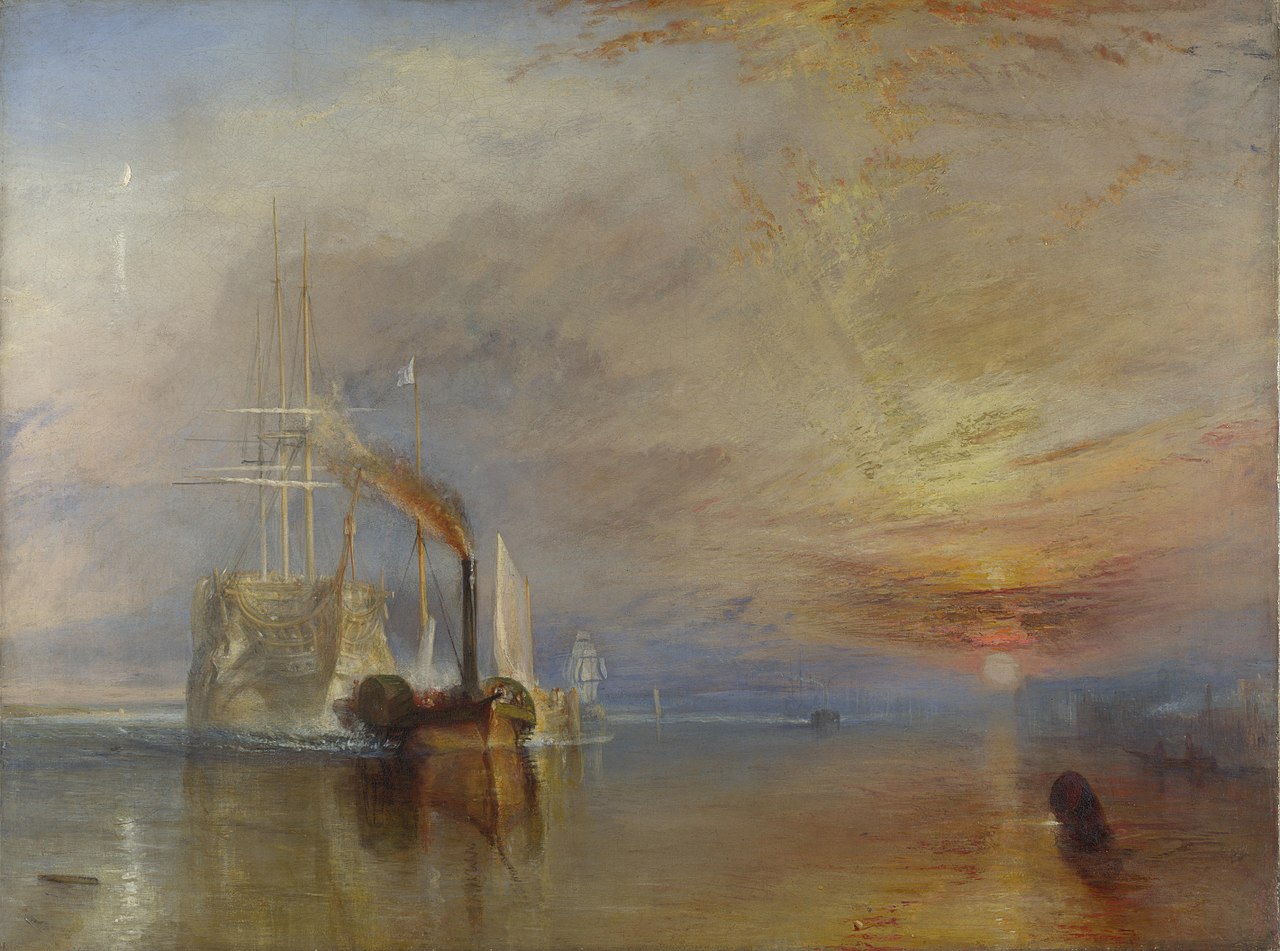 The Fighting Temeraire, tugged to her last berth to be broken up, 1838
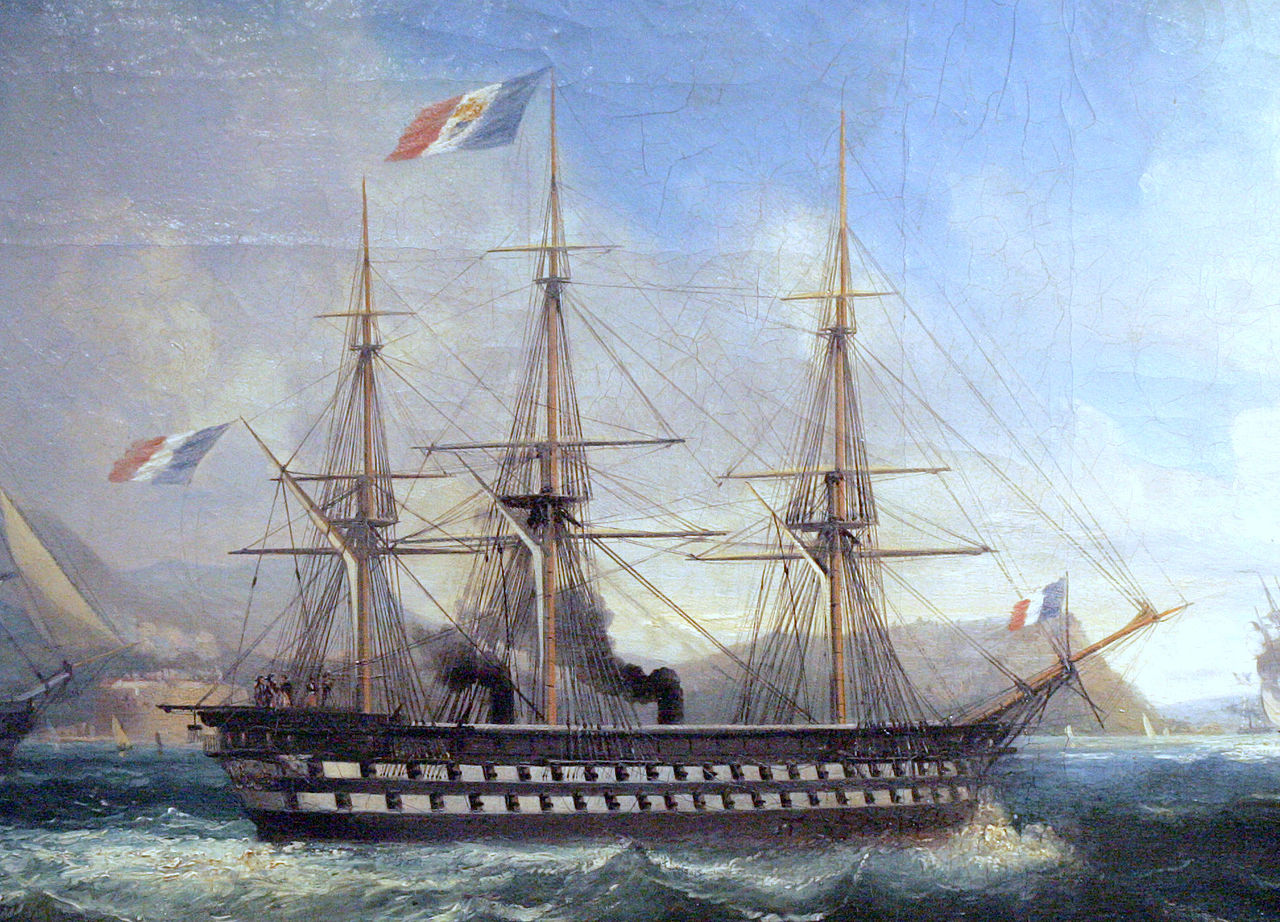 The Napoleon At Toulon 1852
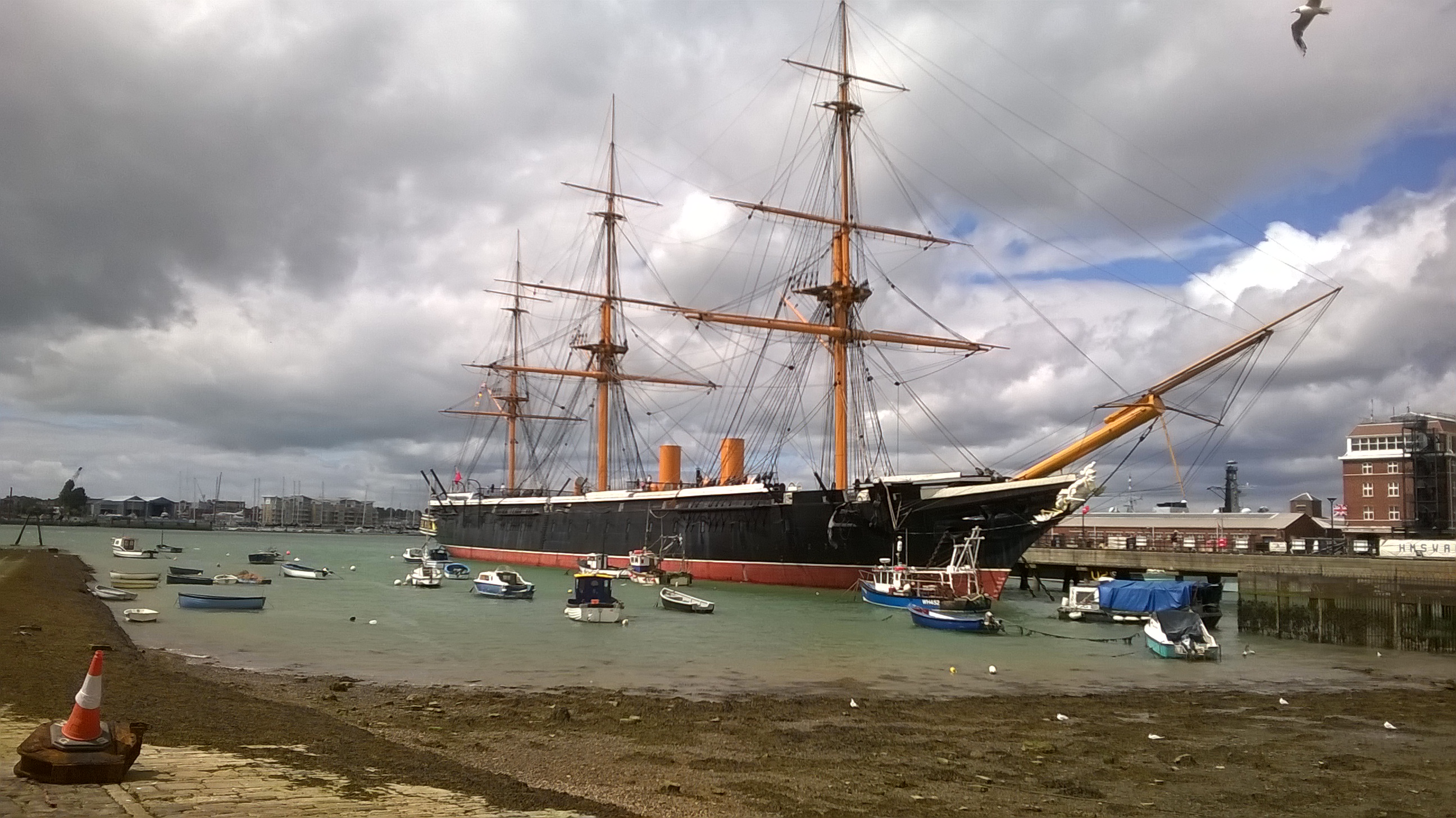 HMS Warrior (1861)
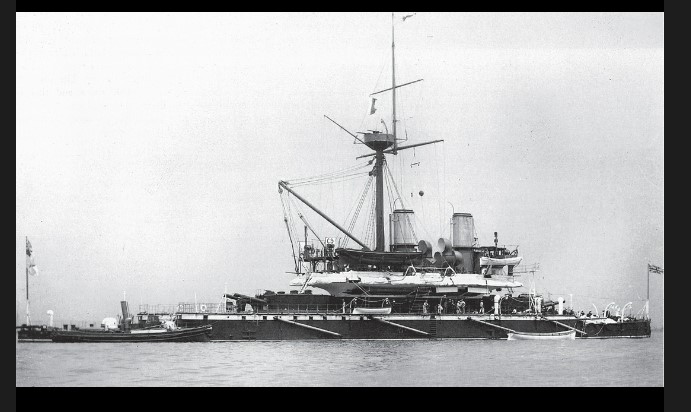 HMS Devastation (1871)
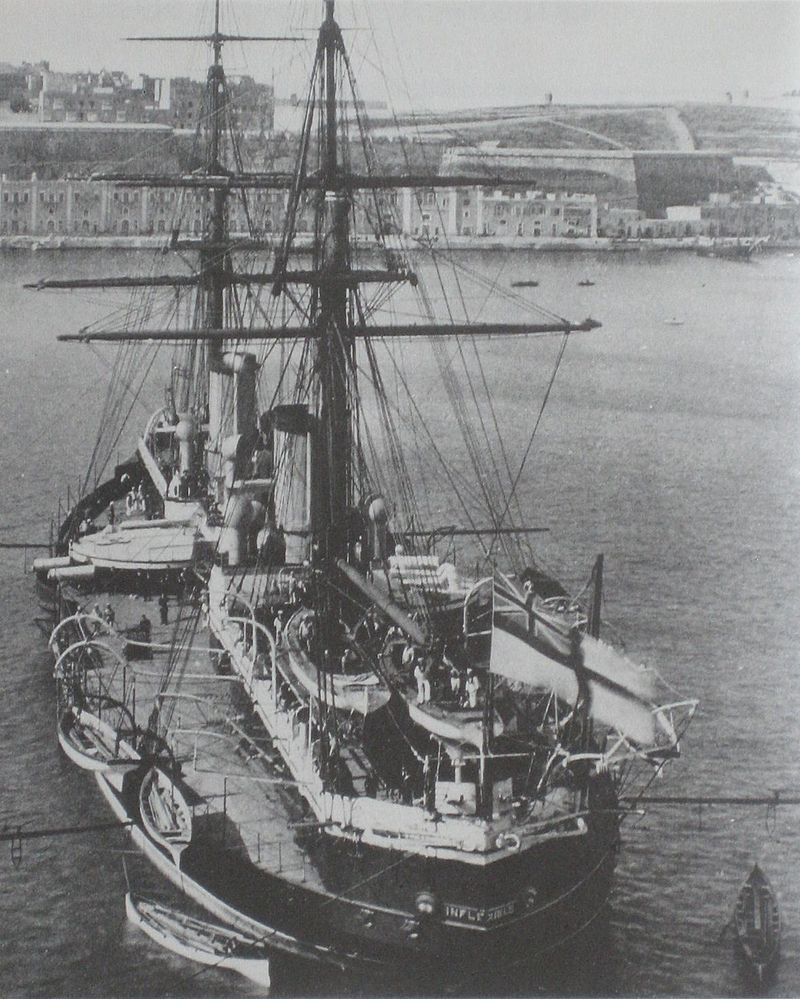 HMS Inflexible (1876)
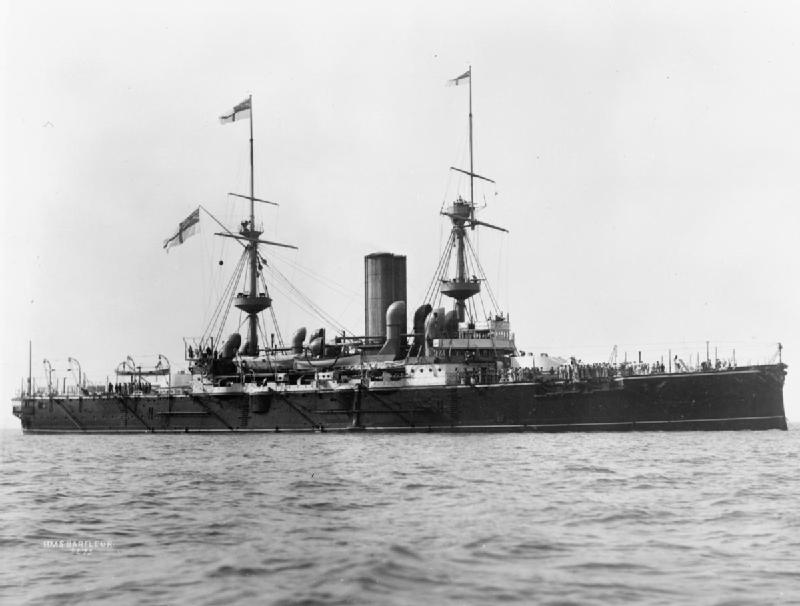 HMS Barfleur (1894)
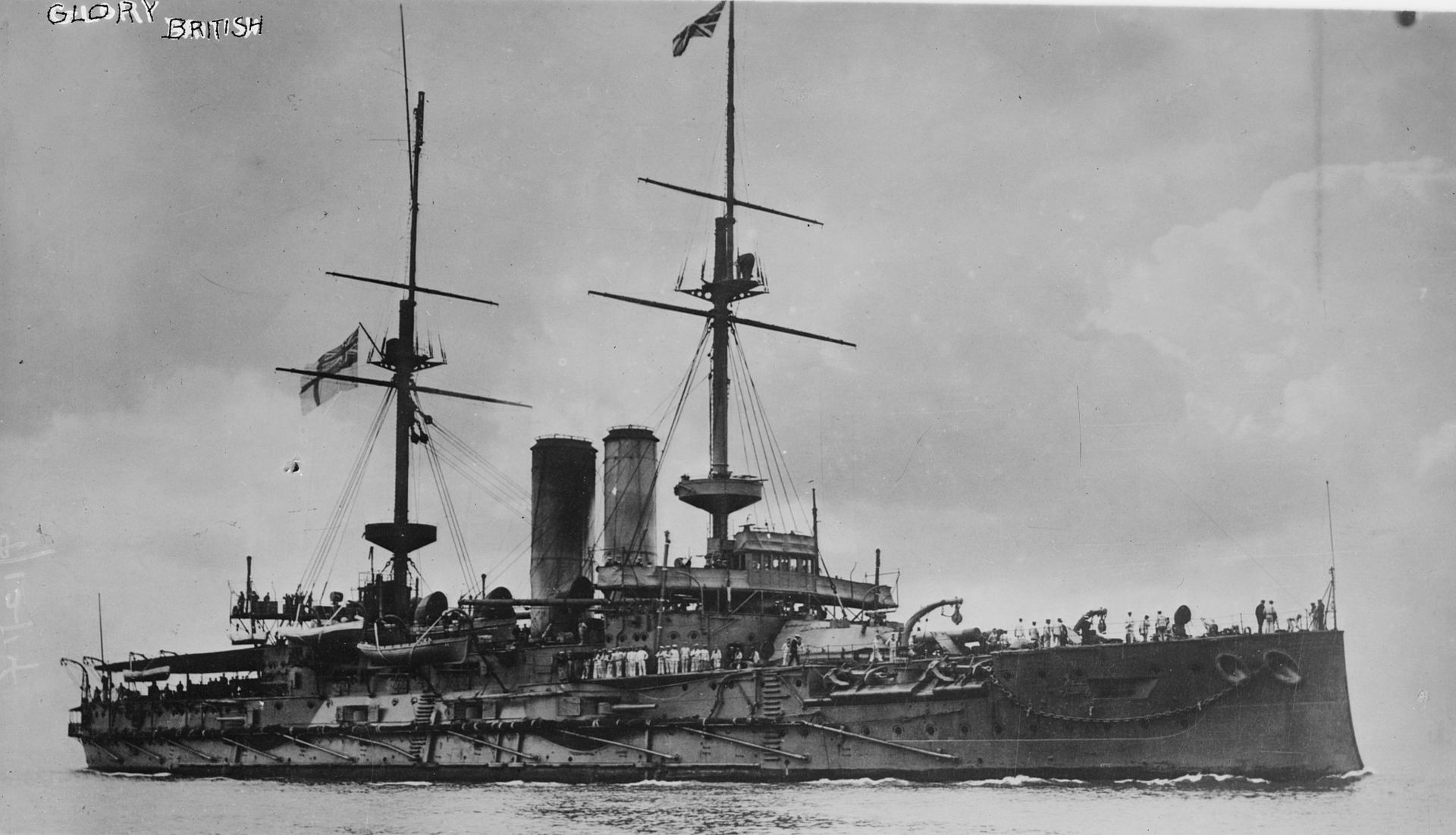 HMS Glory (1900)
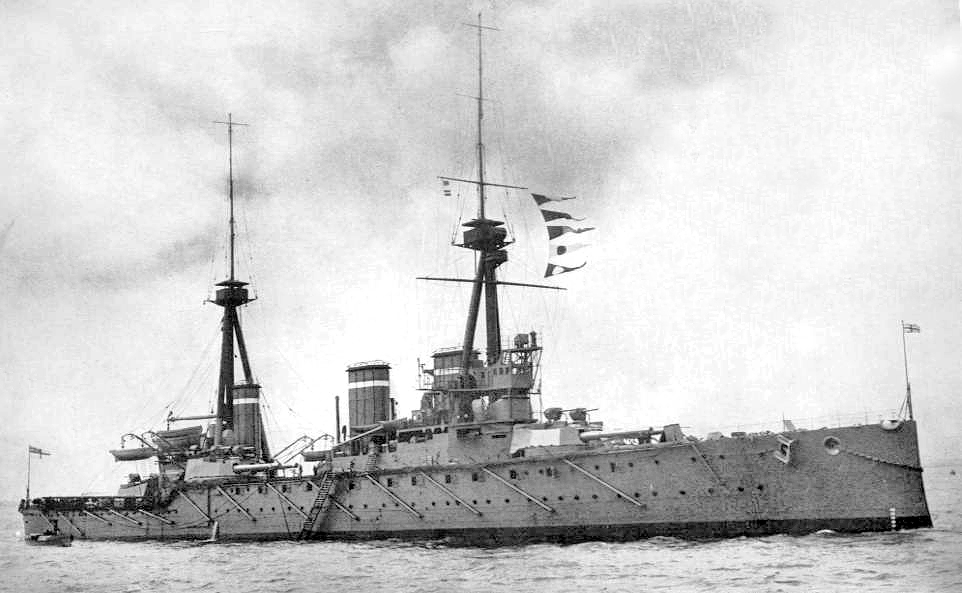 HMS Invincible (1907)
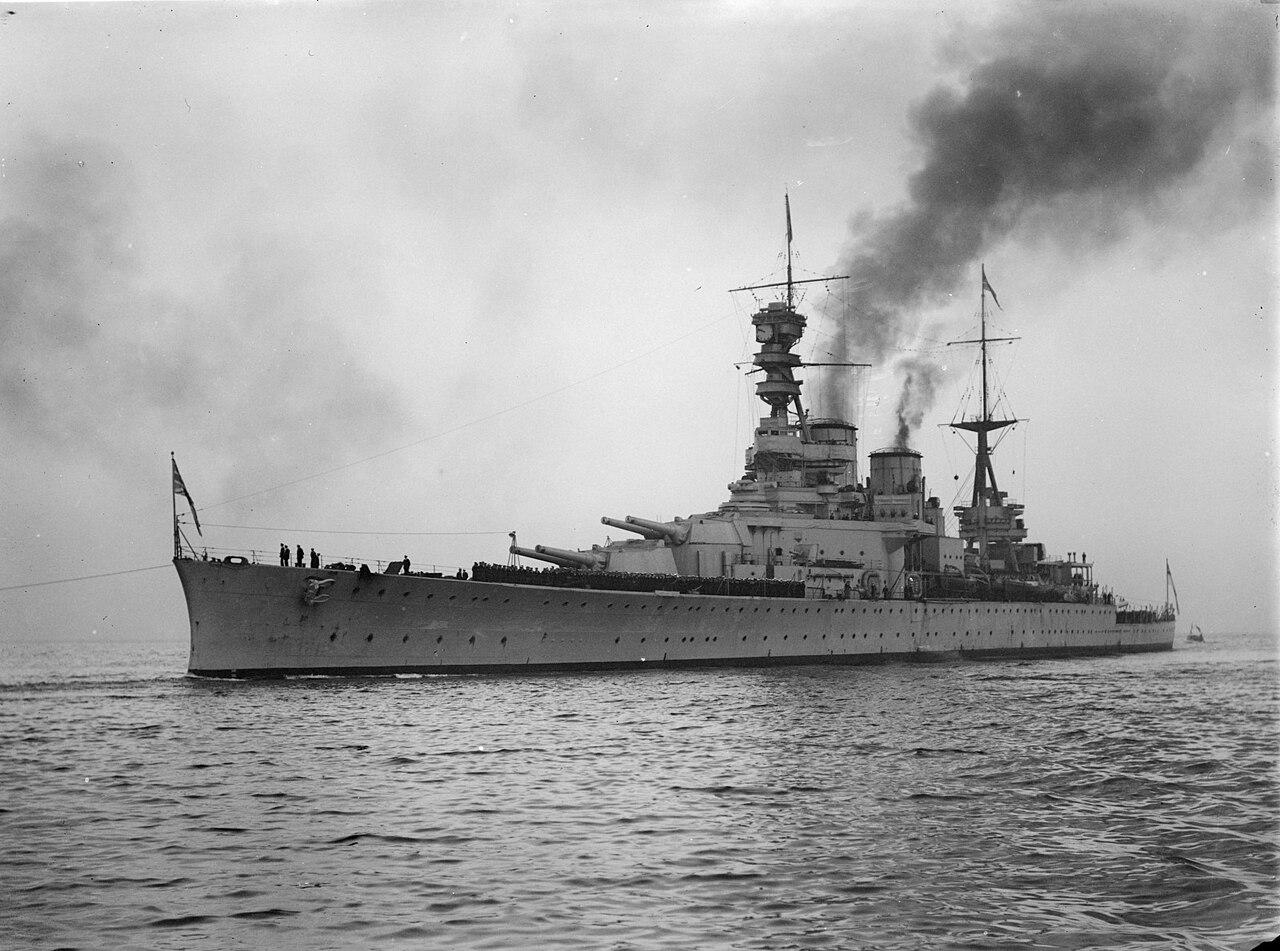 HMS Renown (1916)
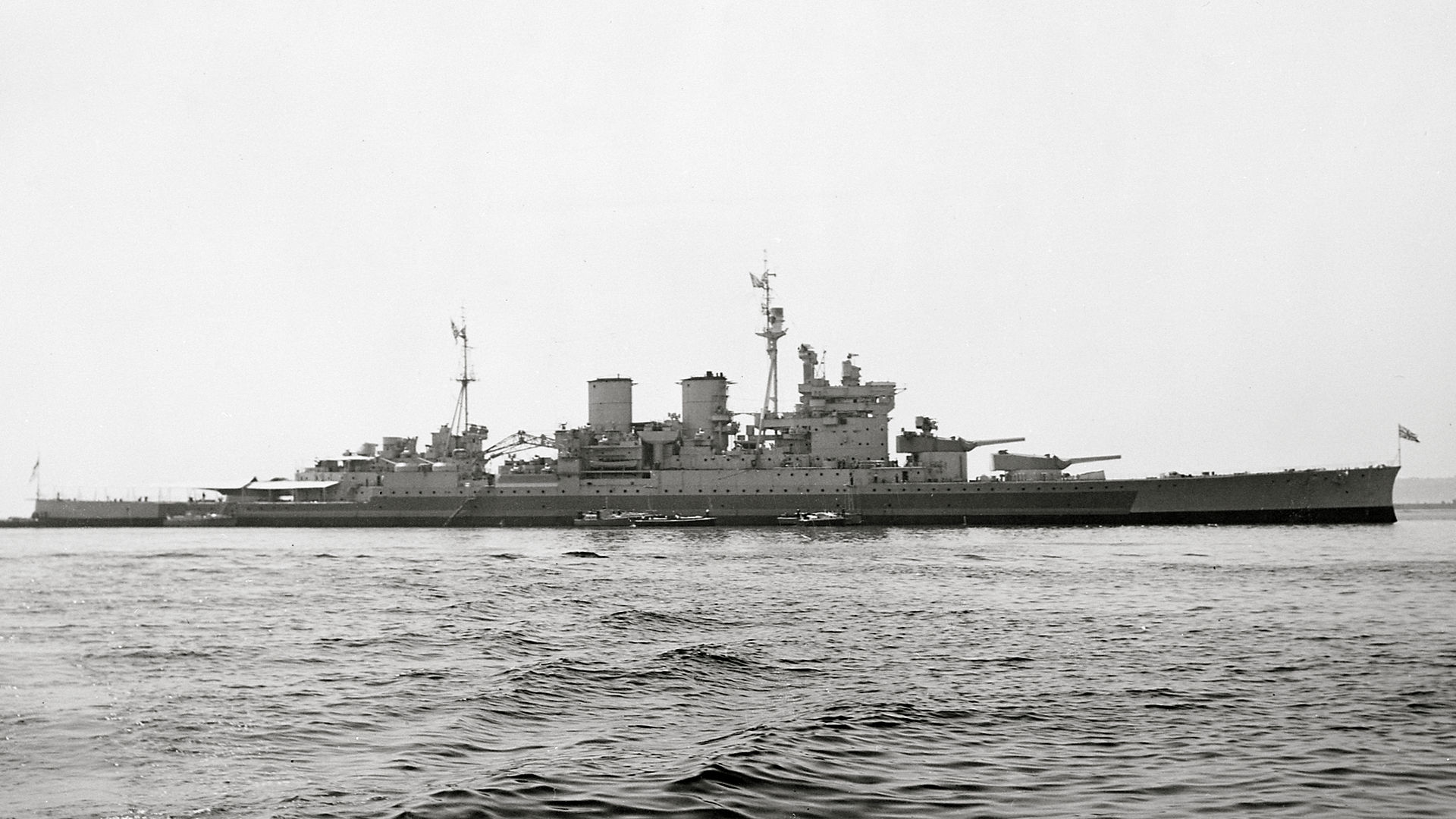 HMS Renown (1939)
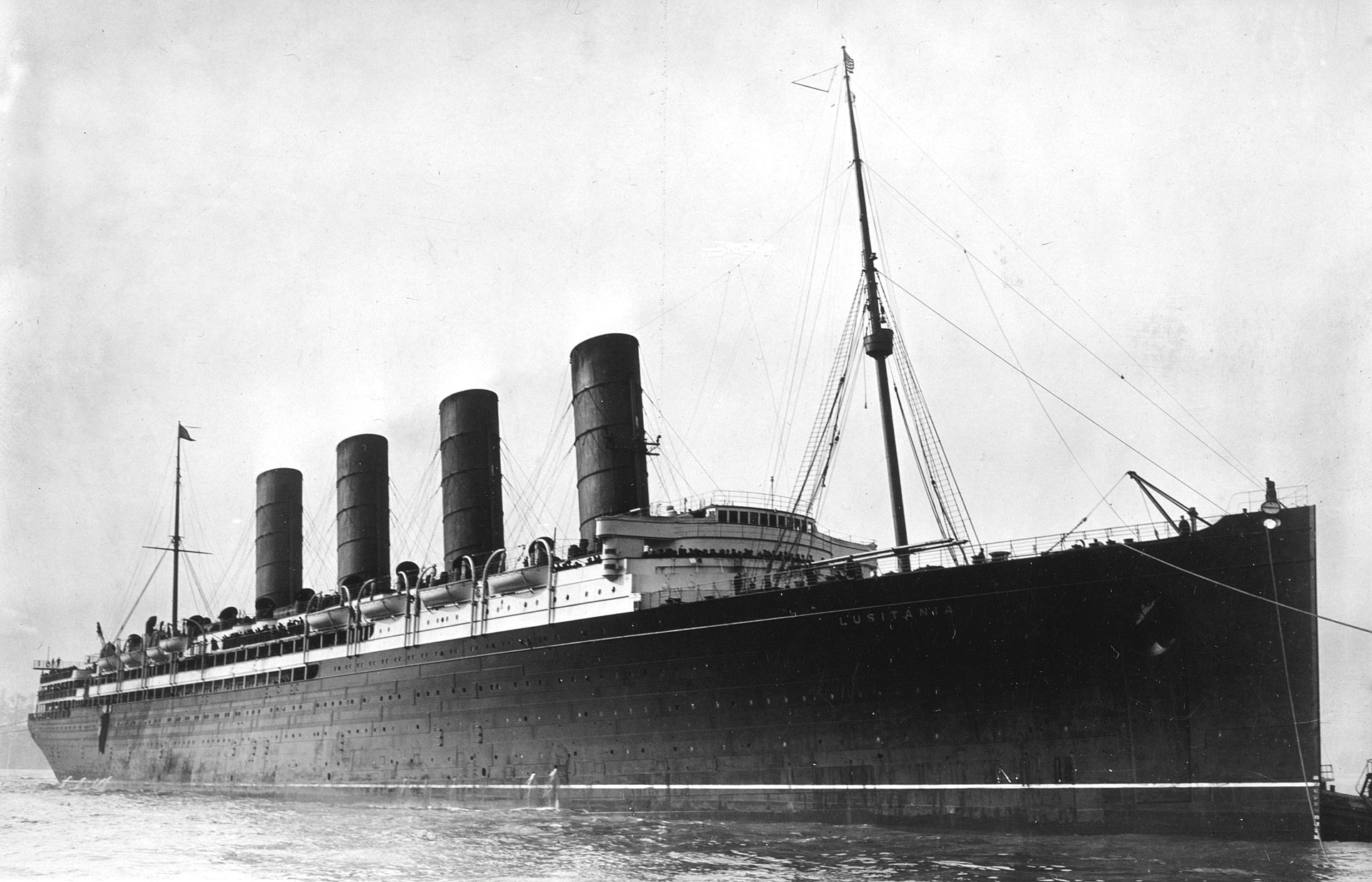 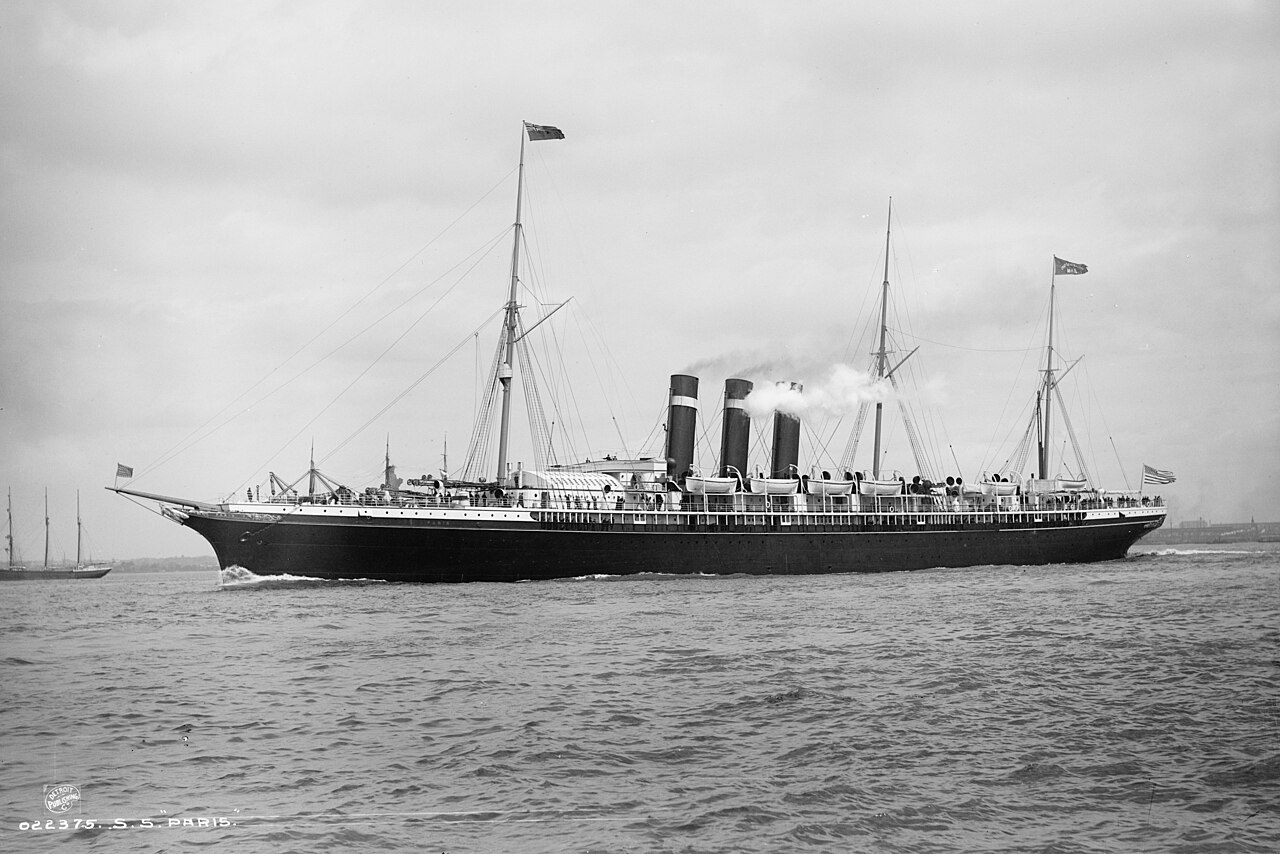 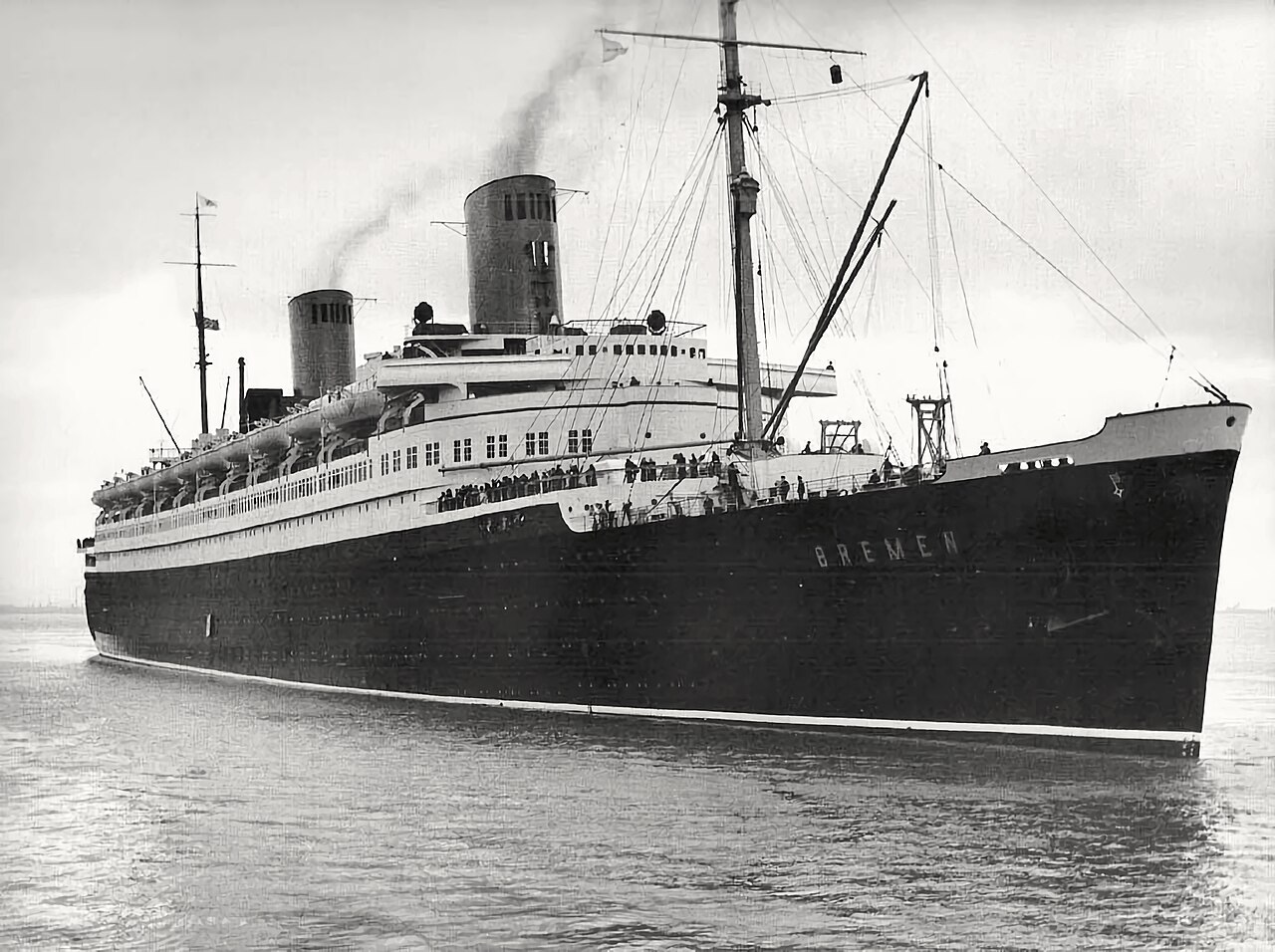 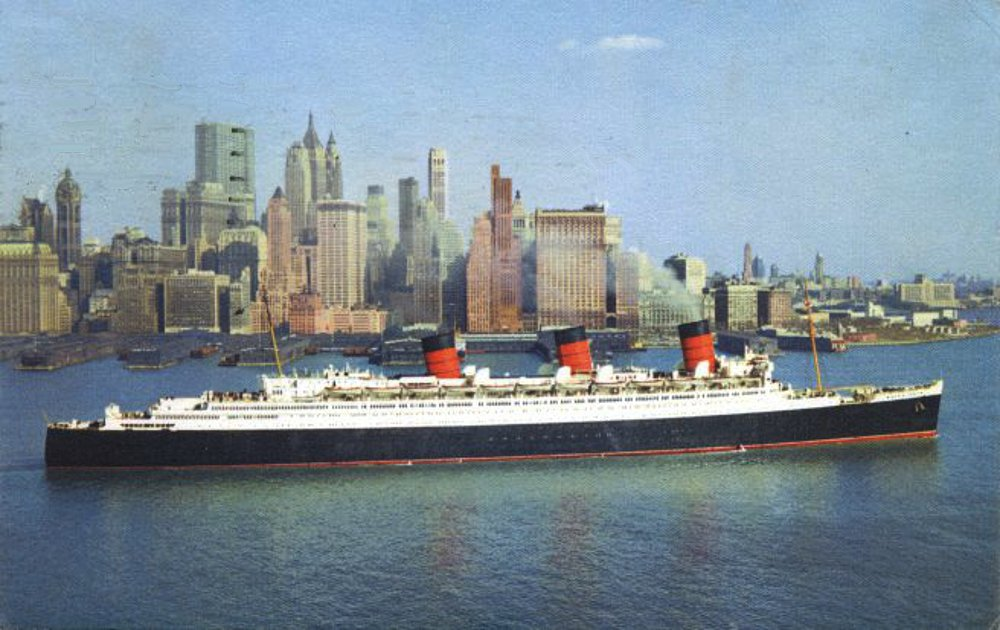 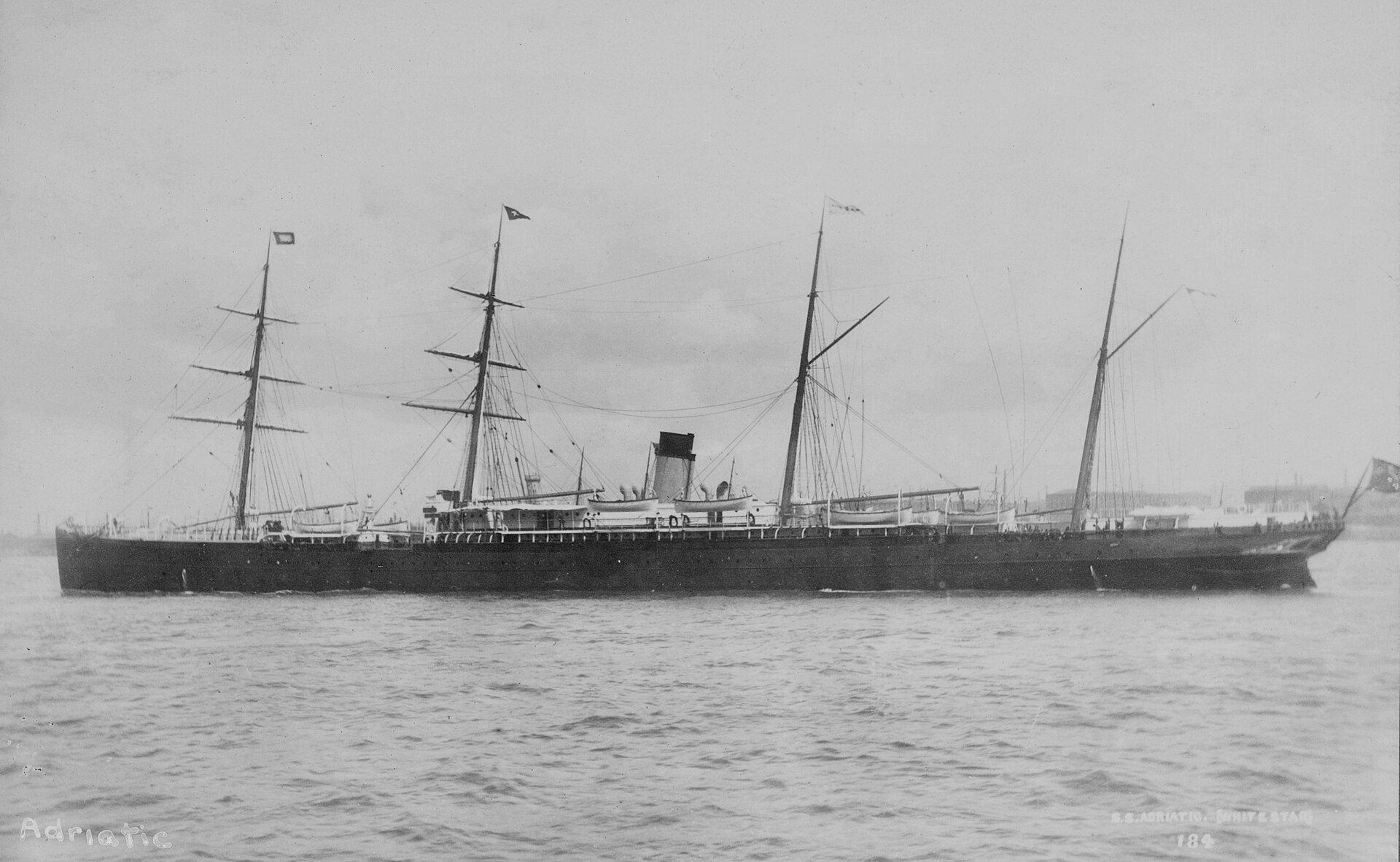 Duration of the Transatlantic crossing
1620 66 days - Mayflower
1838 16 days – PS Great Western 
1860 11 days – screw and paddles and massive SS Great Eastern 
1872 7 days 23 hours – single screw SS Adriatic
1889 5 days 19 hours – Twin Screw SS City of Paris
1907 4 days 20 hours – Steam turbine RMS Lusitania
1929 4 days 3 hours – Bulbous bow SS Bremen
1936 4 days – Yarrow boiler RMS Queen Mary
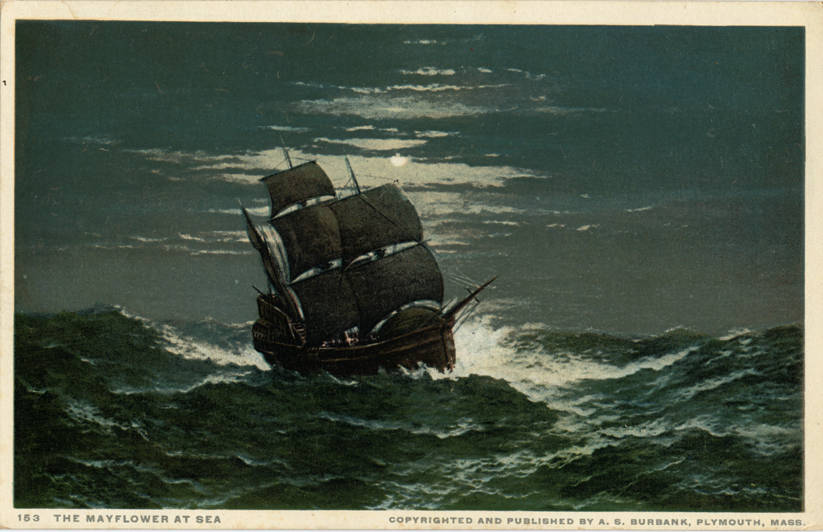 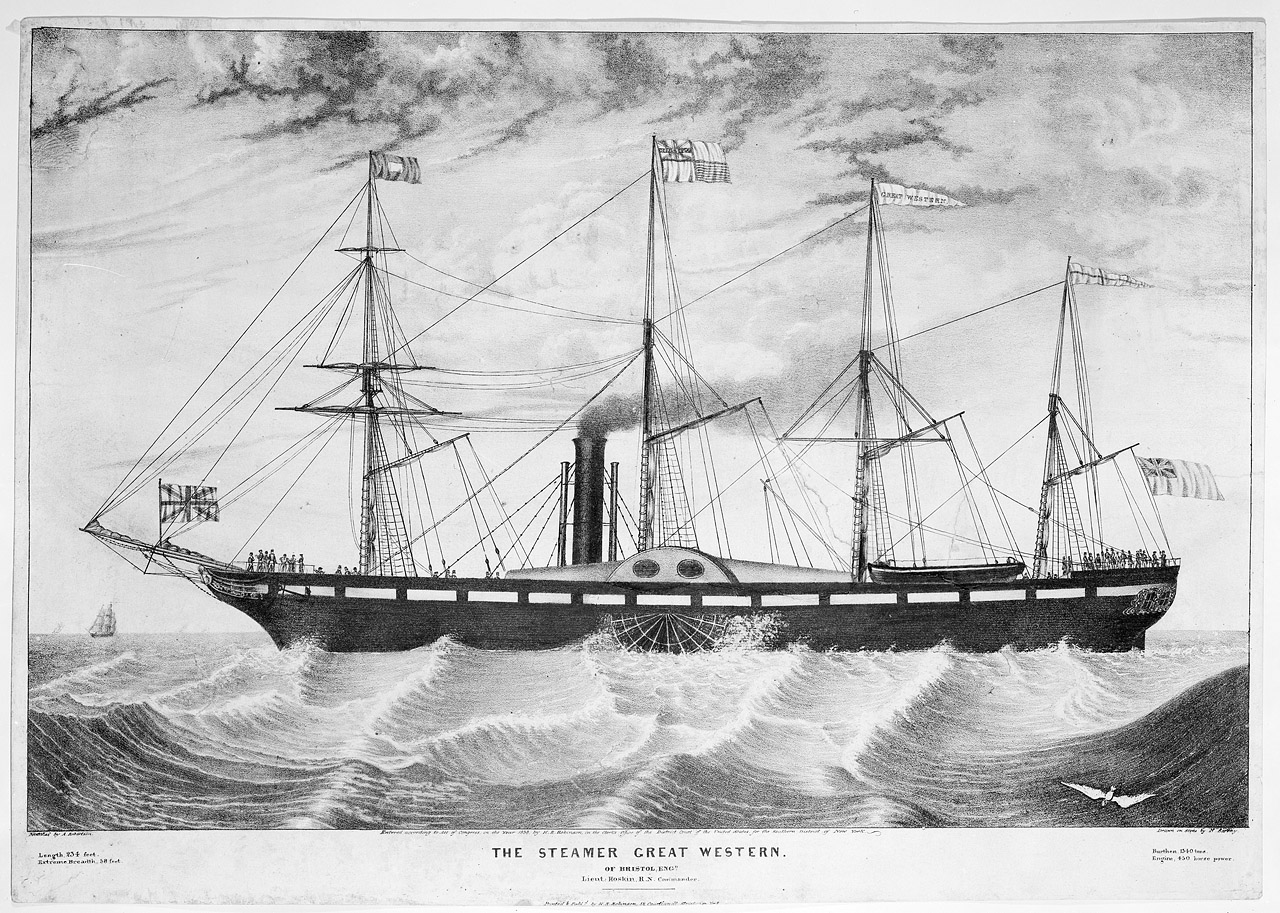 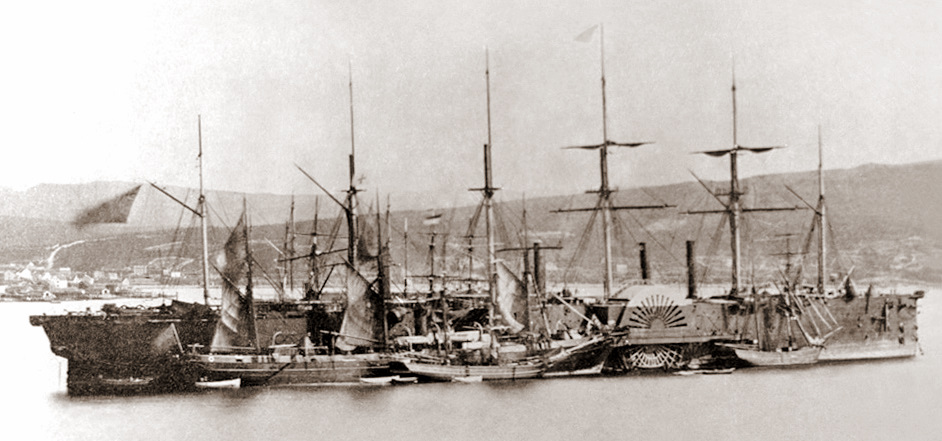 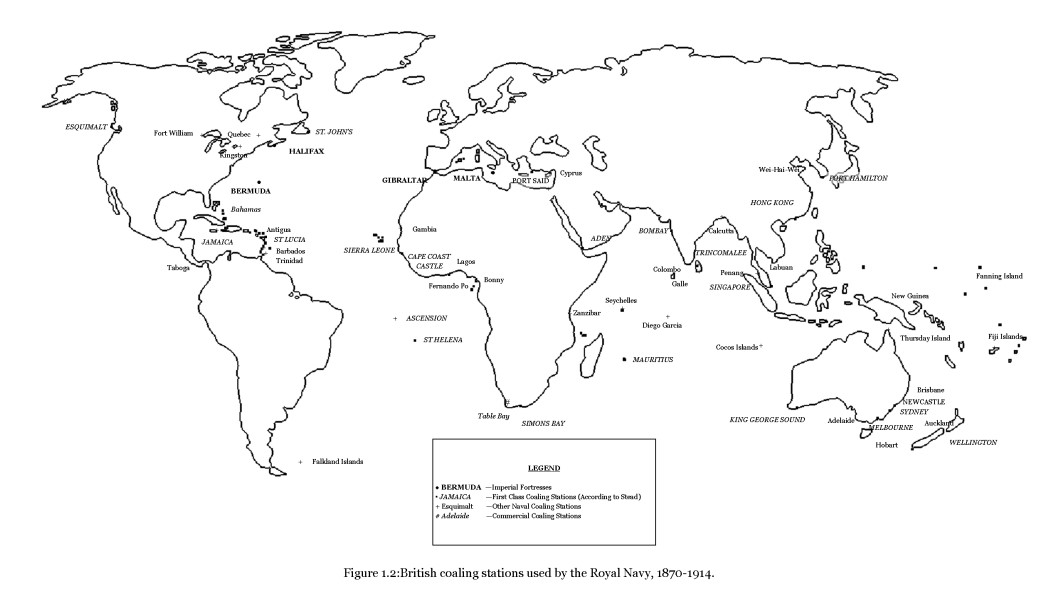 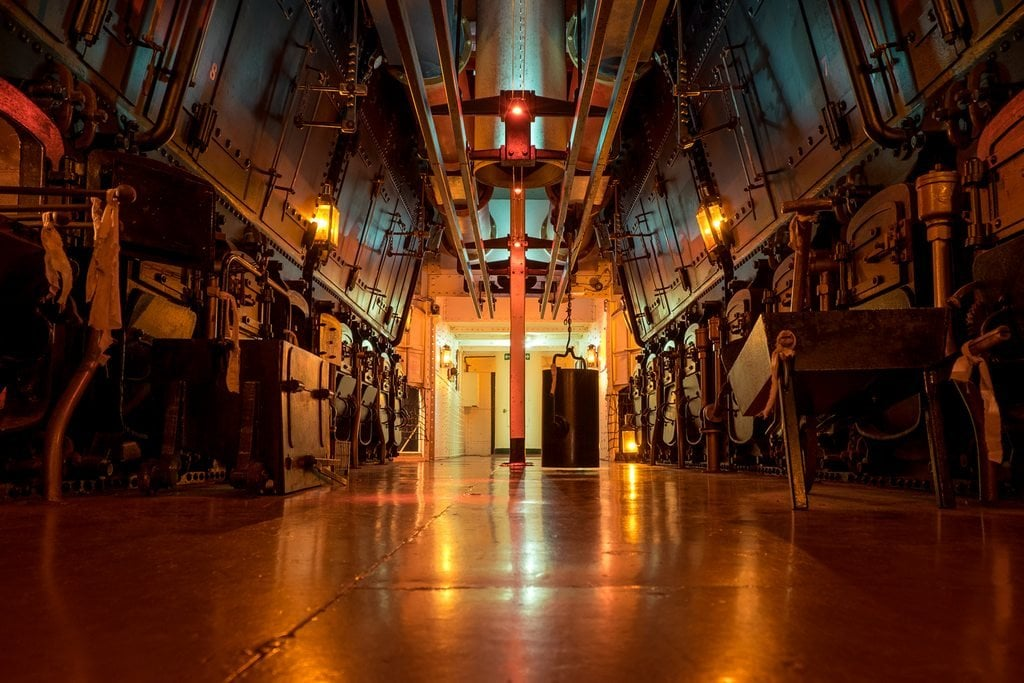 Engineering and boiler types
Boiler topics
Water-tube
Expansion engines VS Turbines
Haystack
Superheater
Turbo-electric drive
Balanced draught
Saturated VS Superheated steam
Small-tubed
High-pressure boiler
Economiser
Coal-fired
Flued
Auxiliary Boilers
Forced draught
Oil-fired
Three-drum boiler
Condenser
Fire-tube
Boiler room placement
Boiler control
Funnels & trunking
Induced draught
Diesel engines
Pre-Heater
Brick laying
Auxiliary uses of steam
Nuclear PWR (pressurised water reactor)
Gas turbines
Soot Blowers
Stoking
Boiler Maintenance
Once-Through Boiler
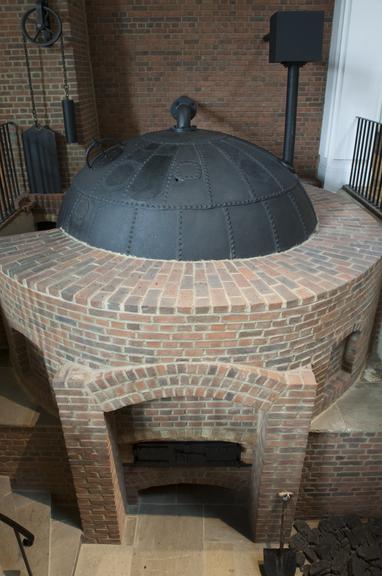 Haystack boiler
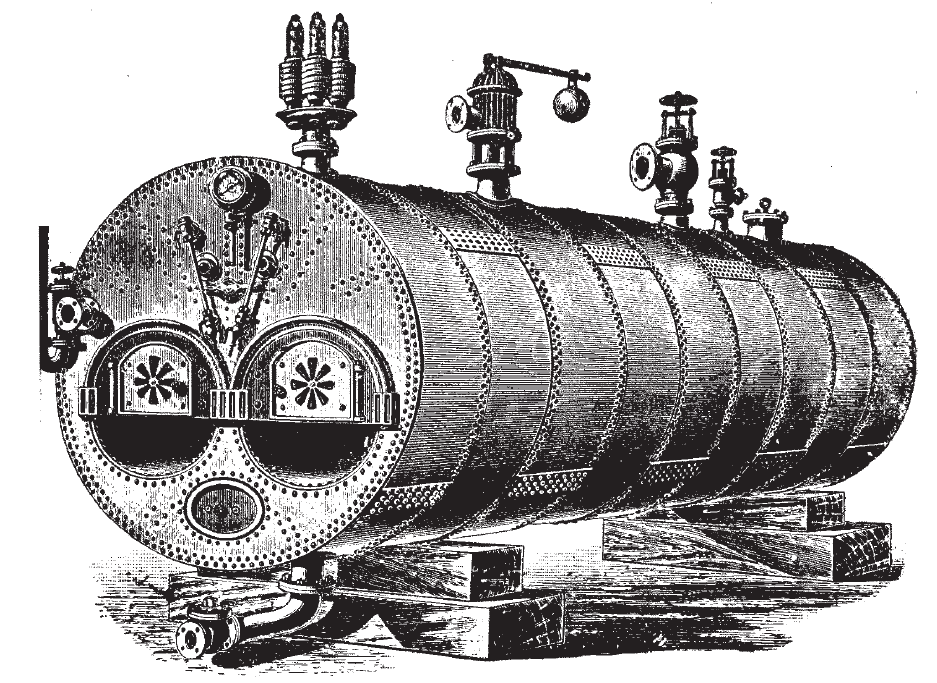 Flued boiler
Lancashire Boiler
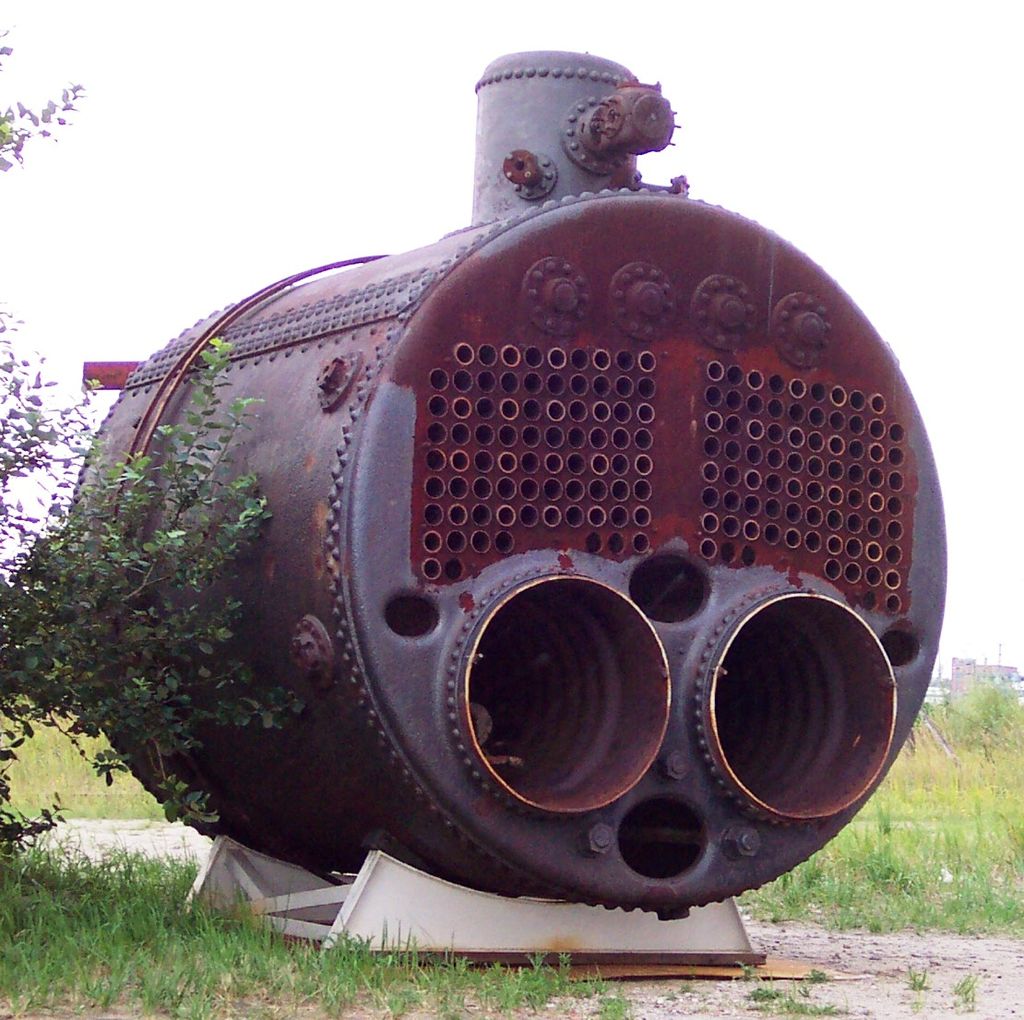 Fire-tubed boiler
Scotch Boiler
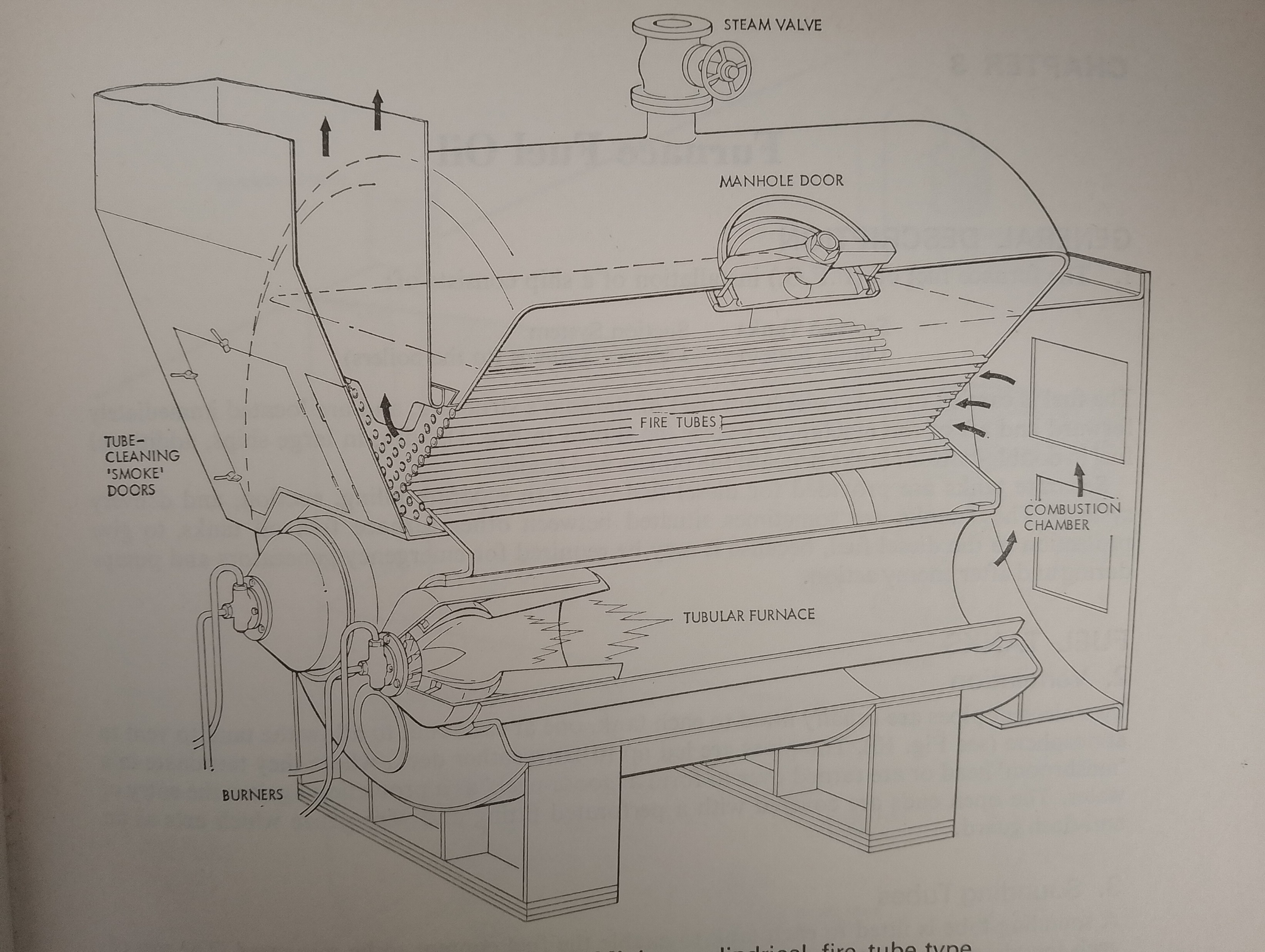 Fire-tubed boiler
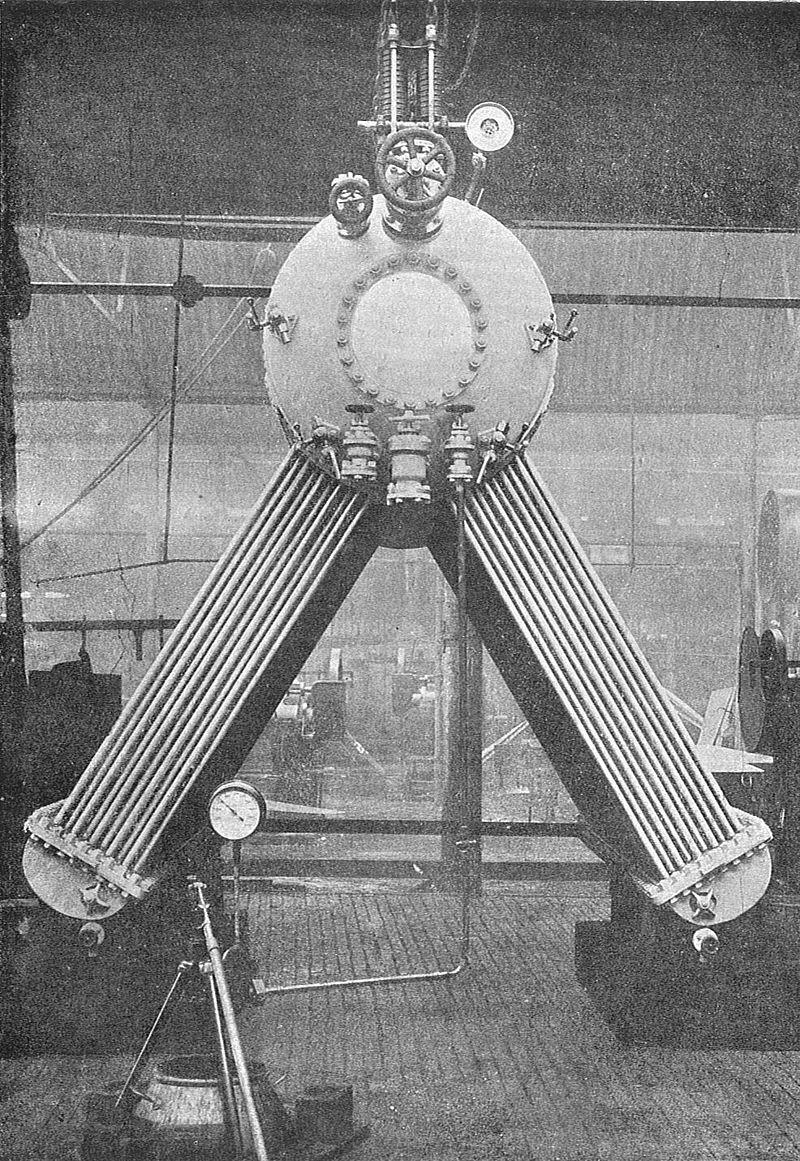 Water-tubed boiler
Yarrow Boiler
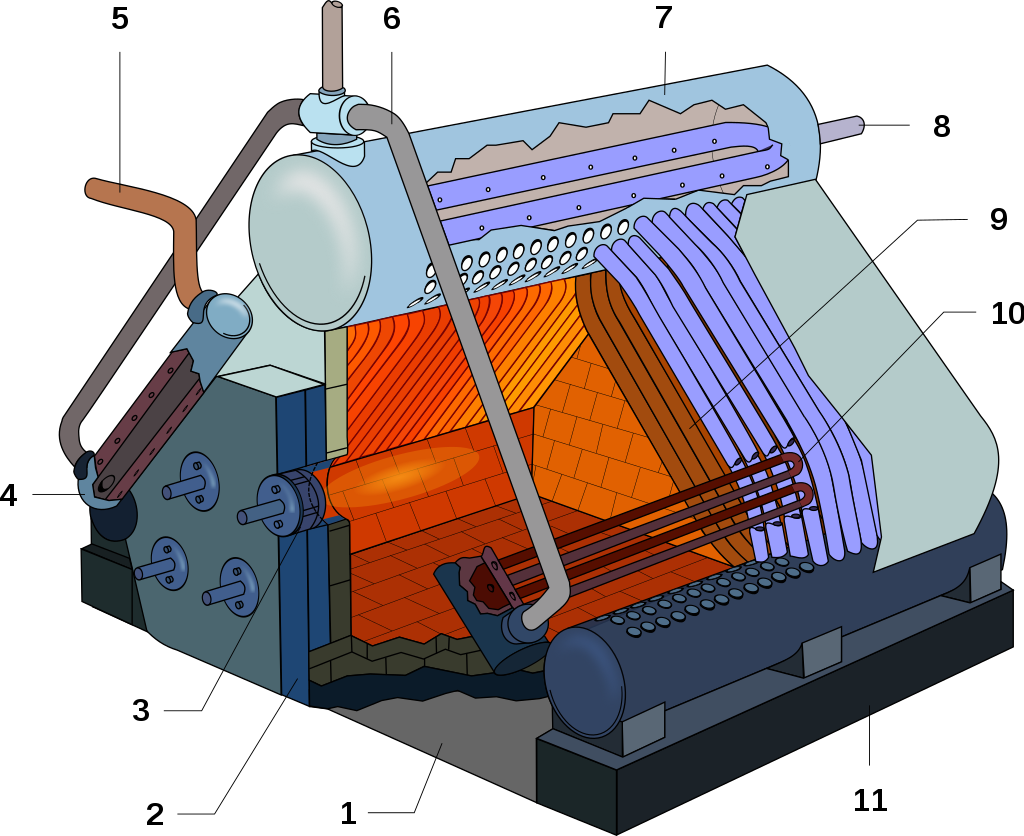 High-pressure oil-fired boiler
Admiralty three-drum Boiler
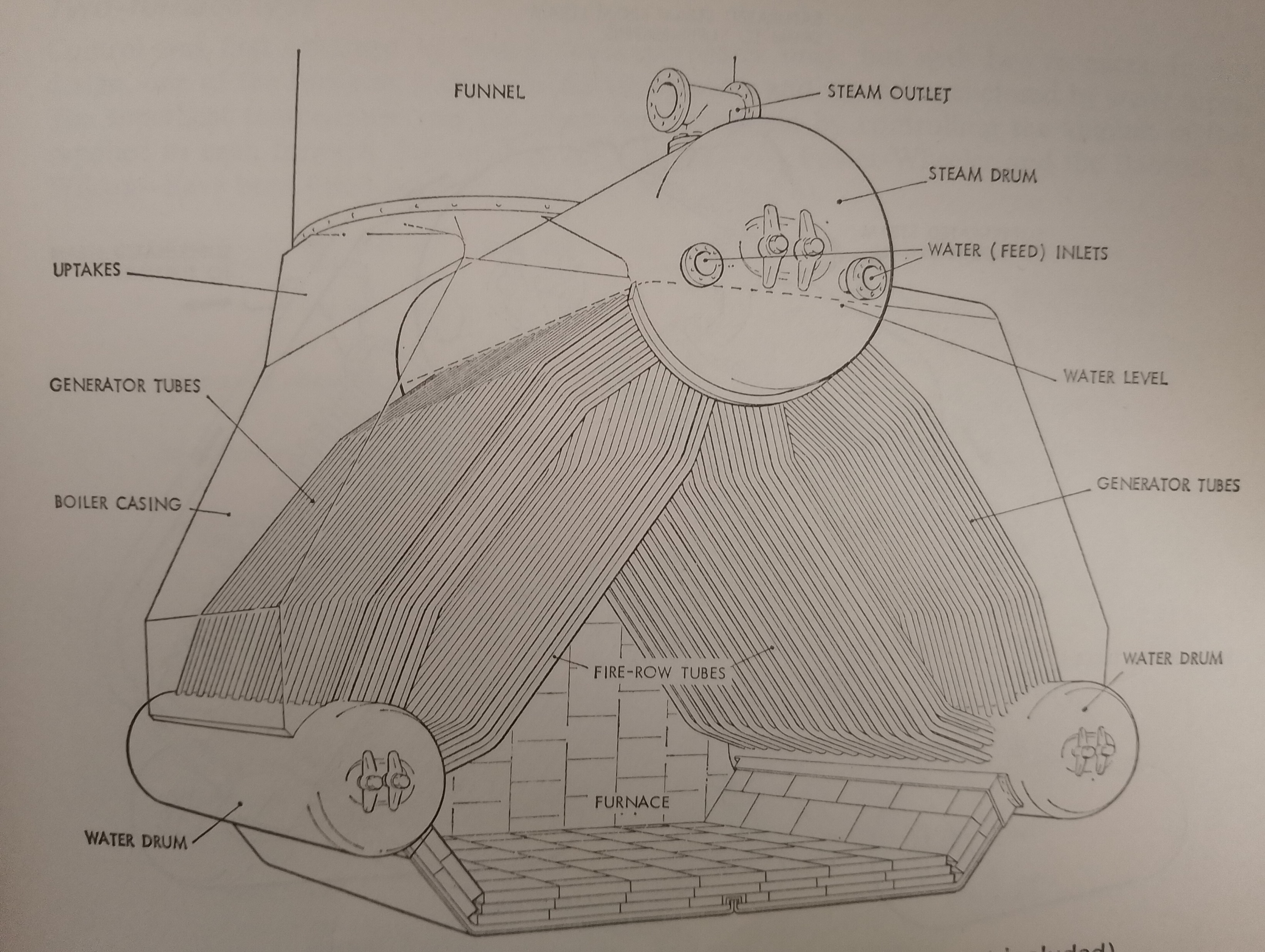 Admiralty three-drum Boiler
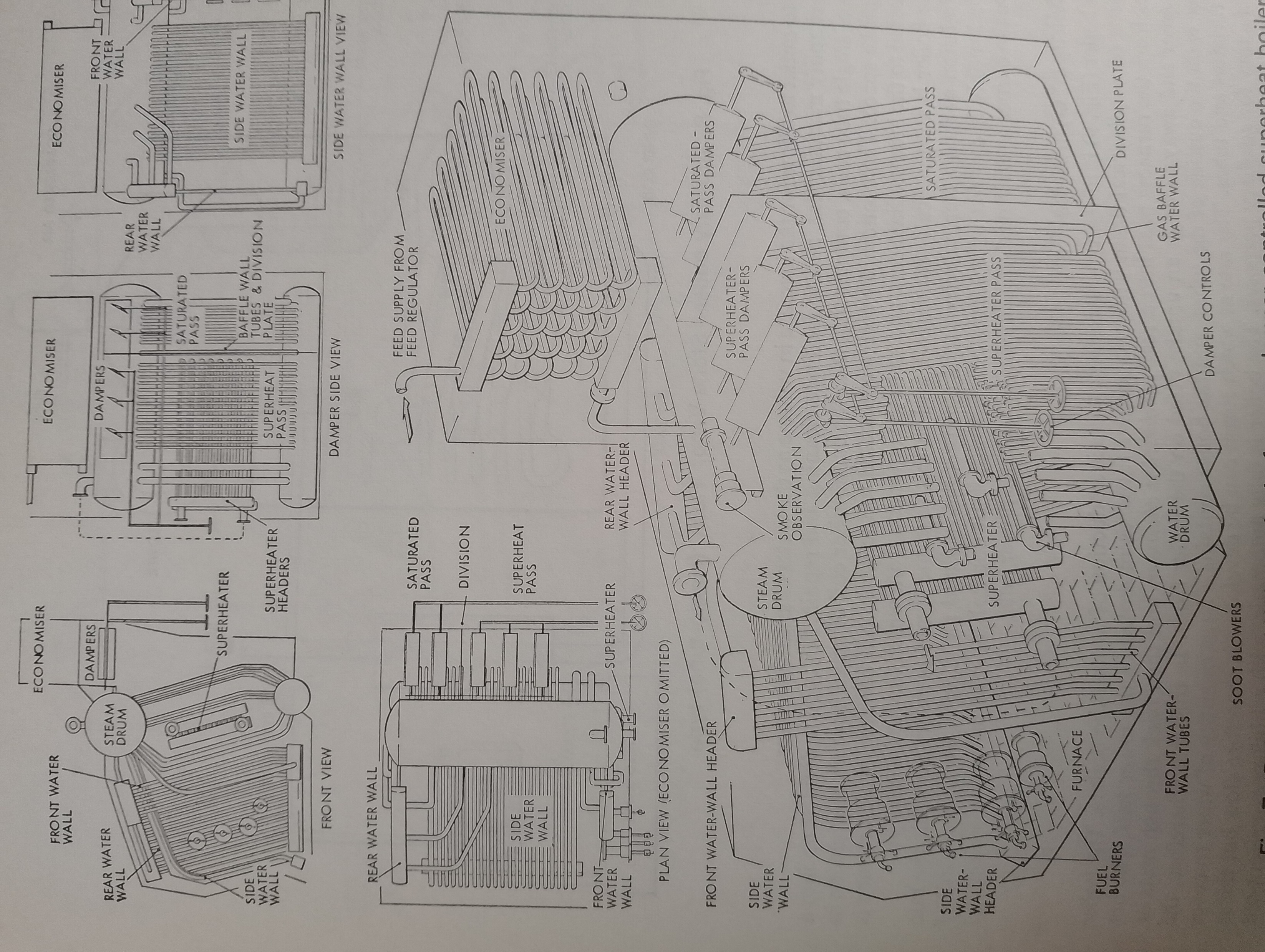 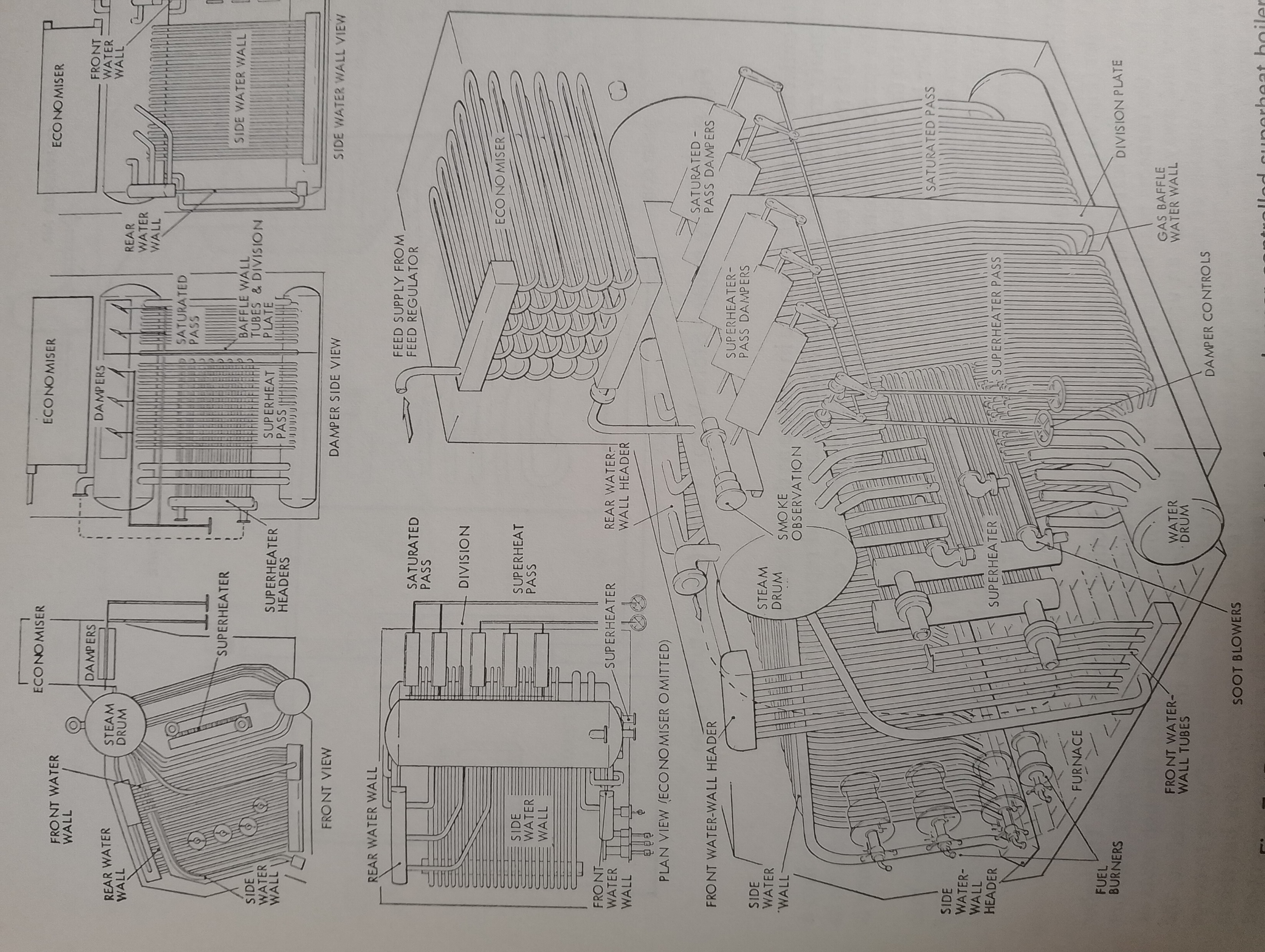 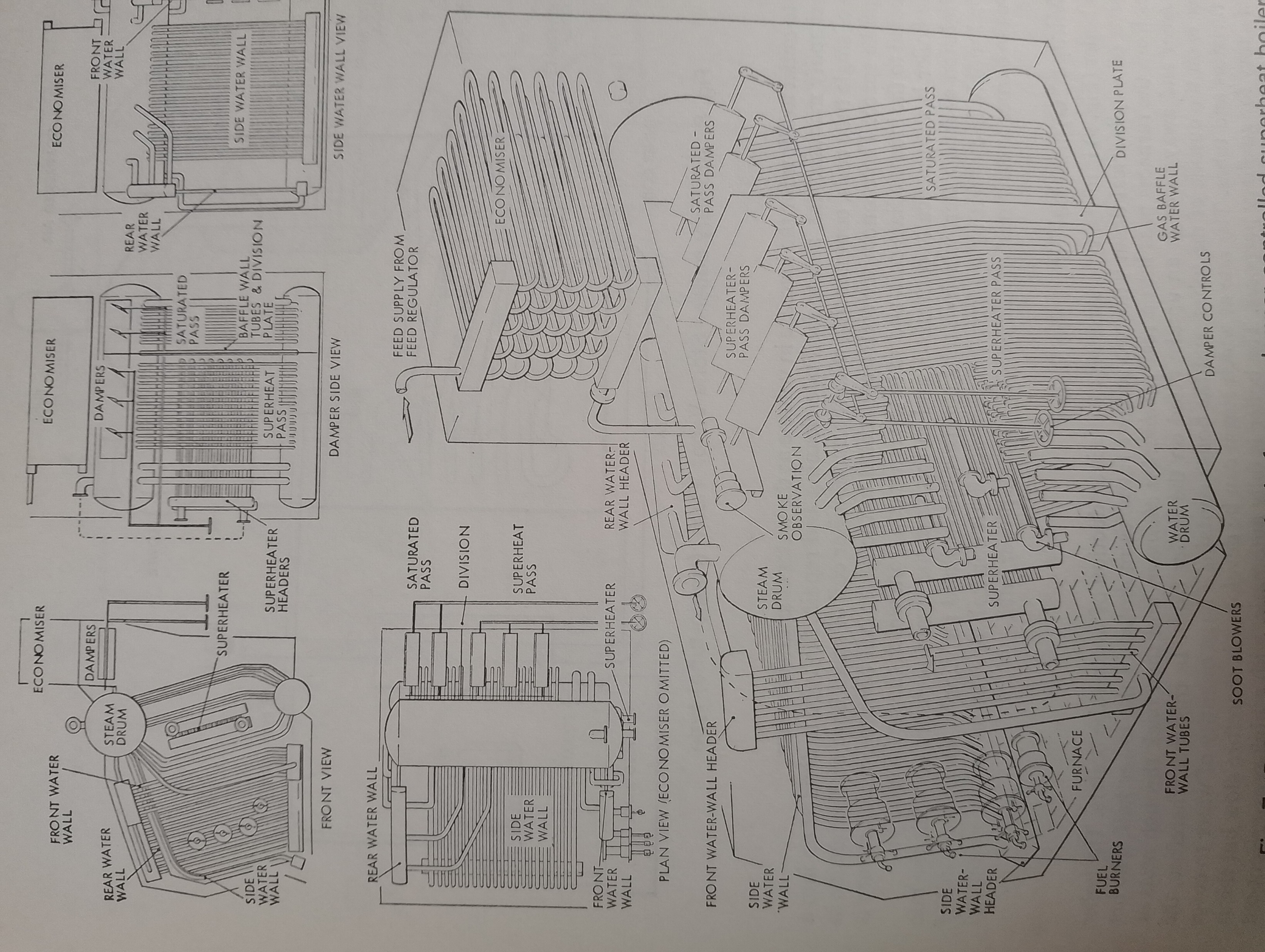 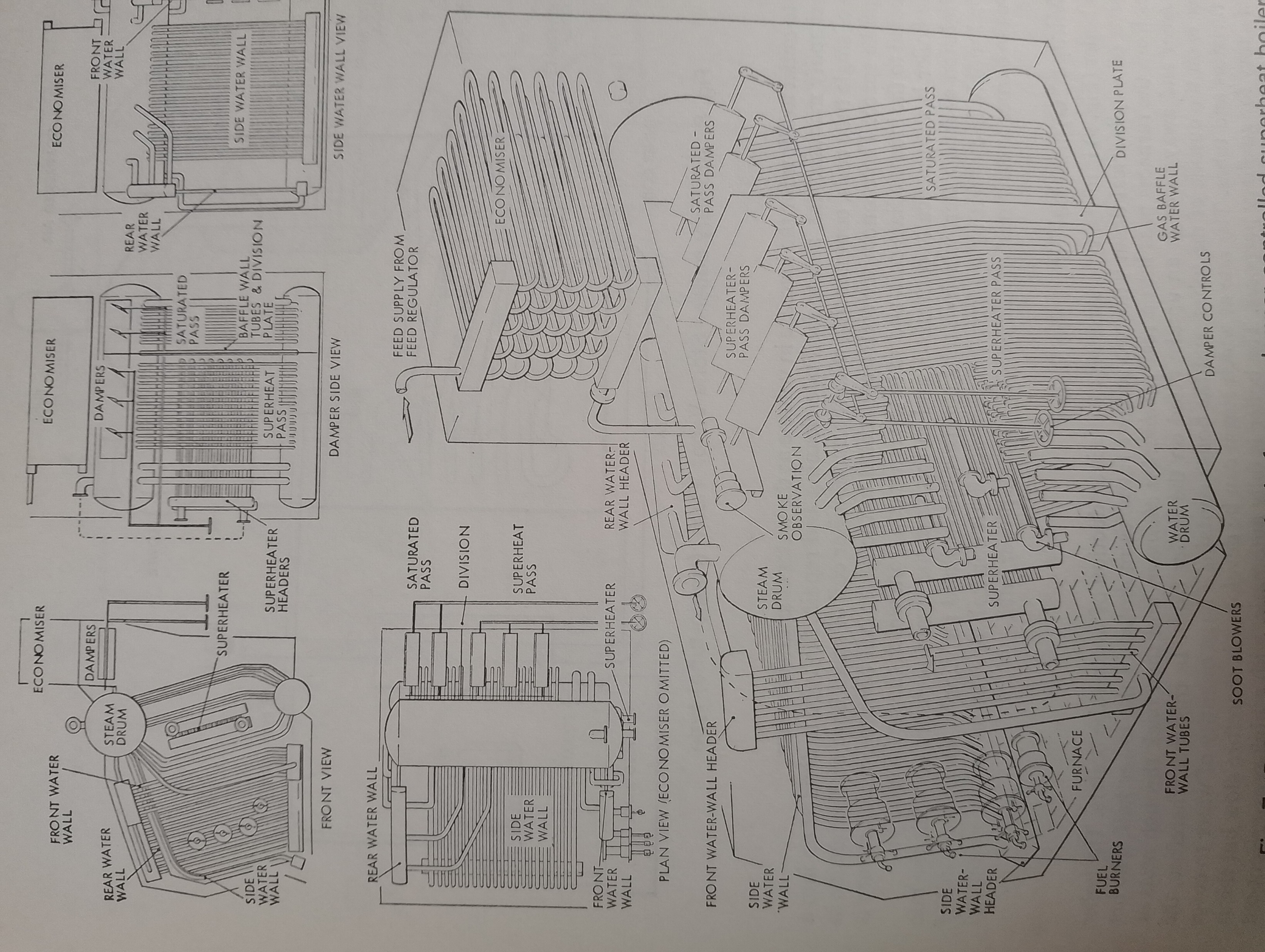 Babcock & wilcox three-drum Boiler
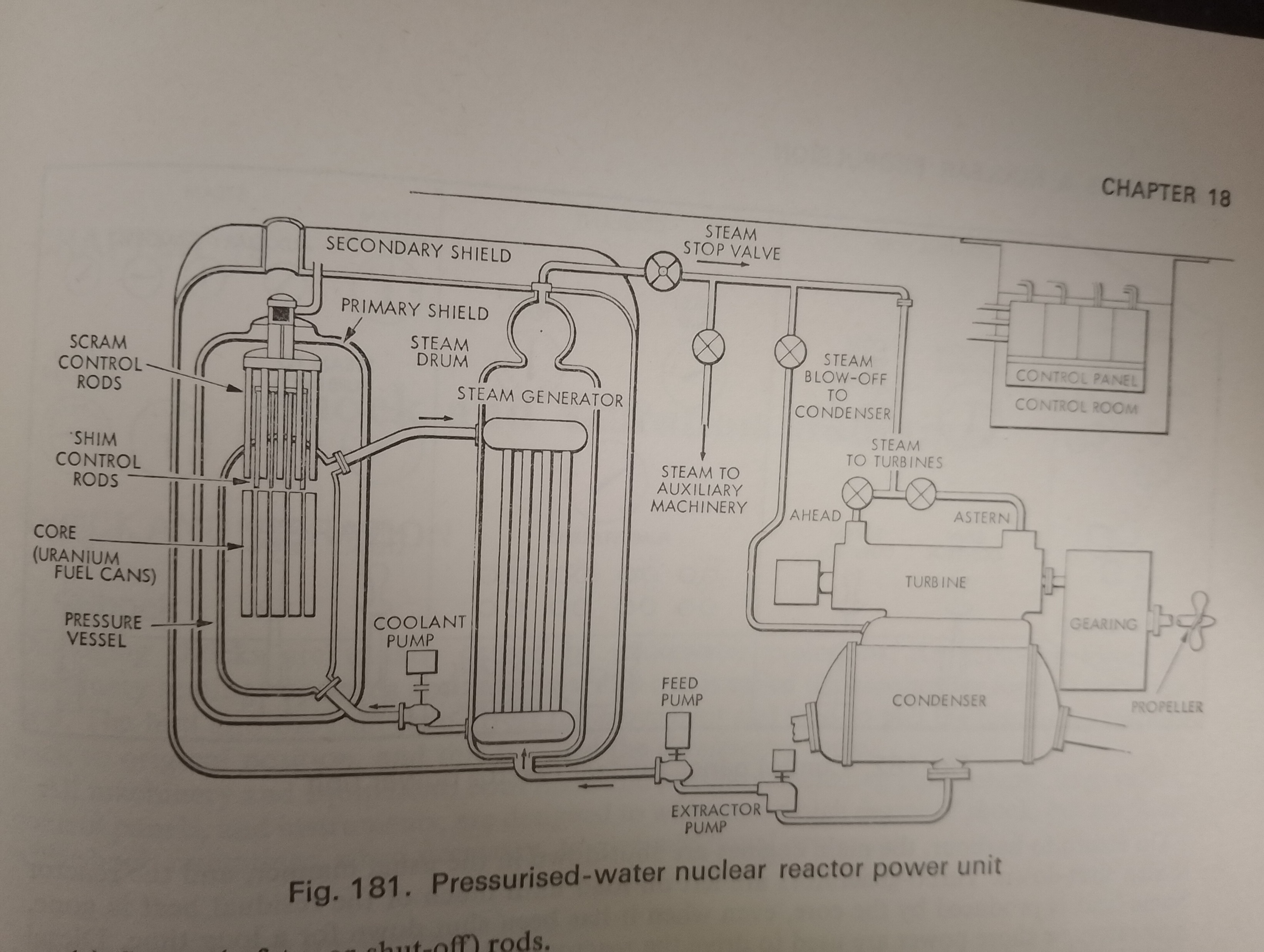 PWR Reactor power unit
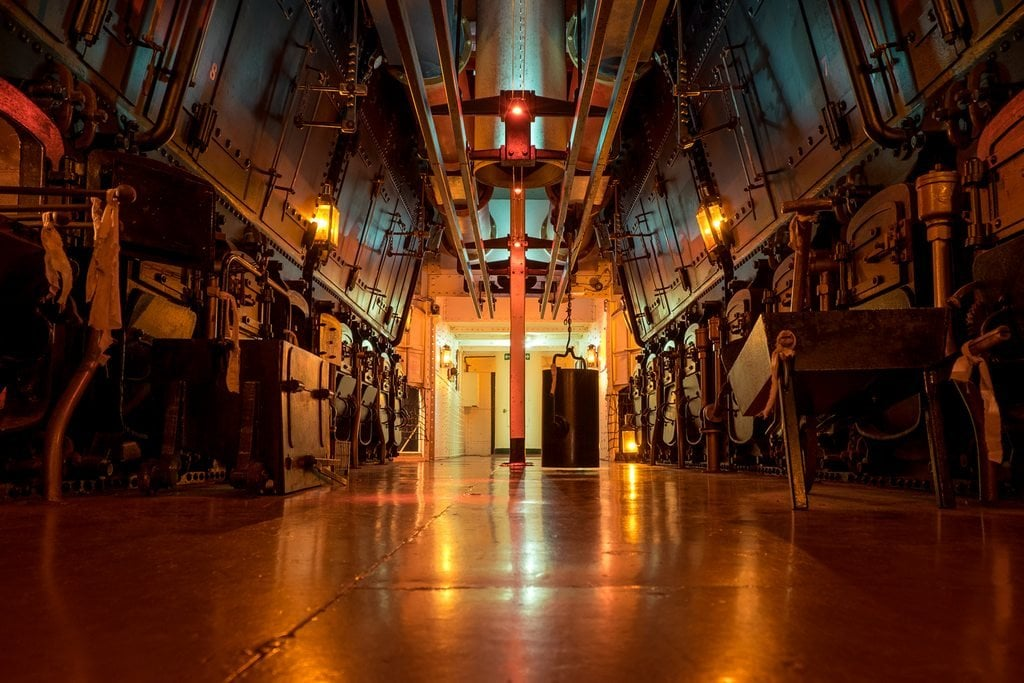 Diving boilers
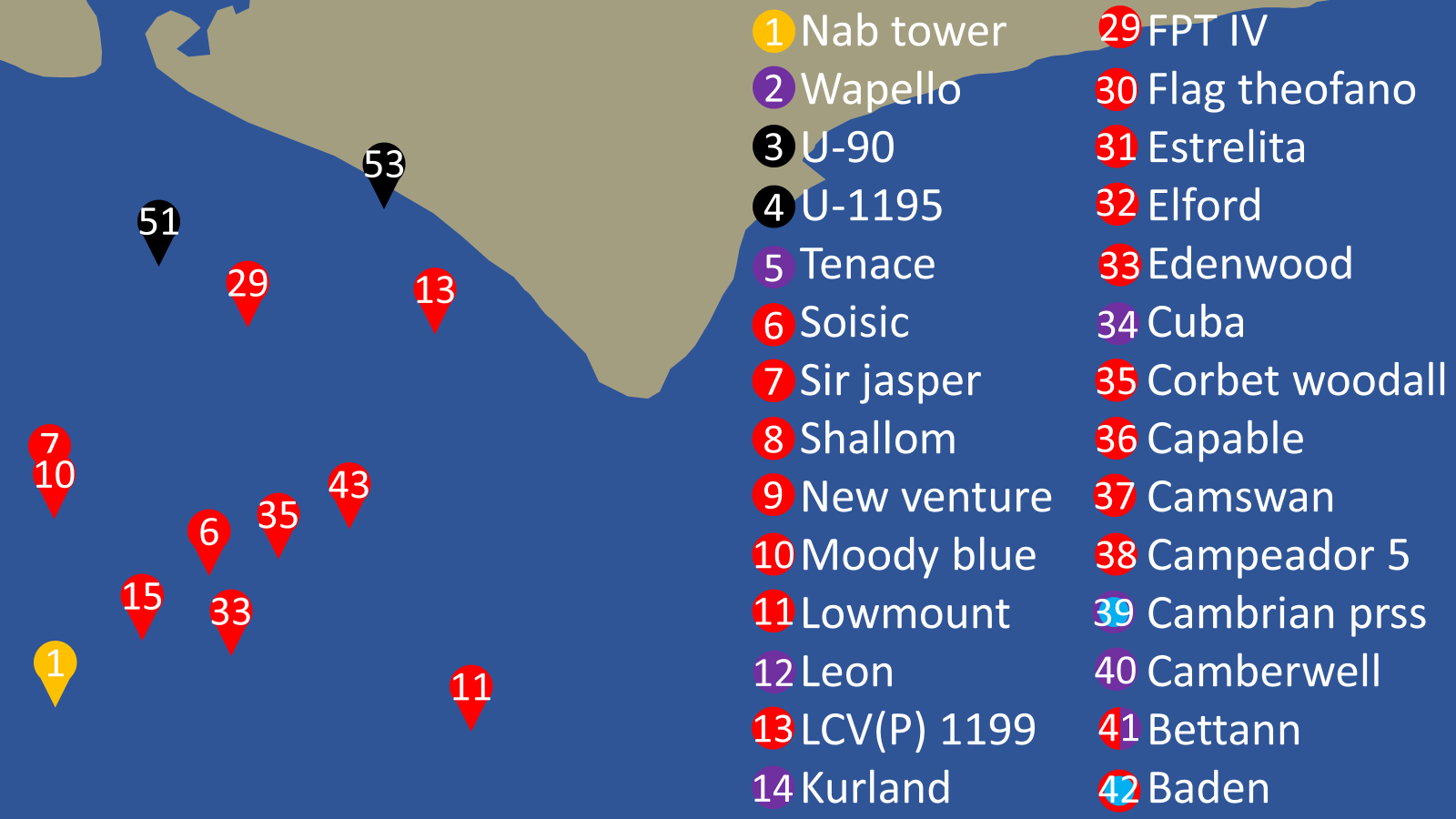 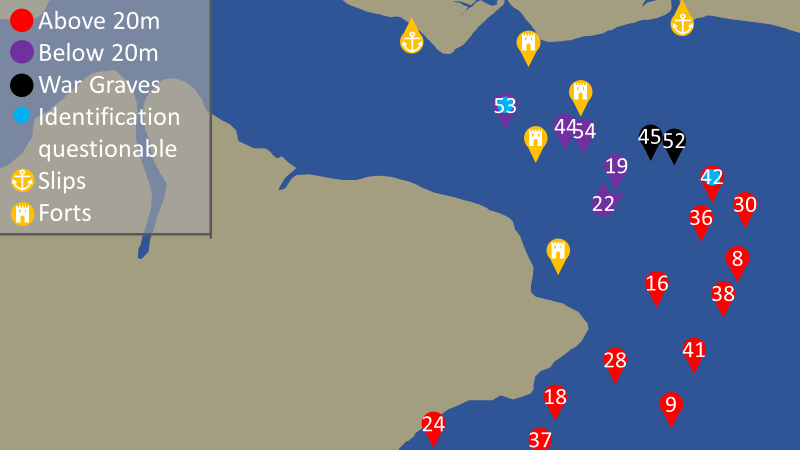 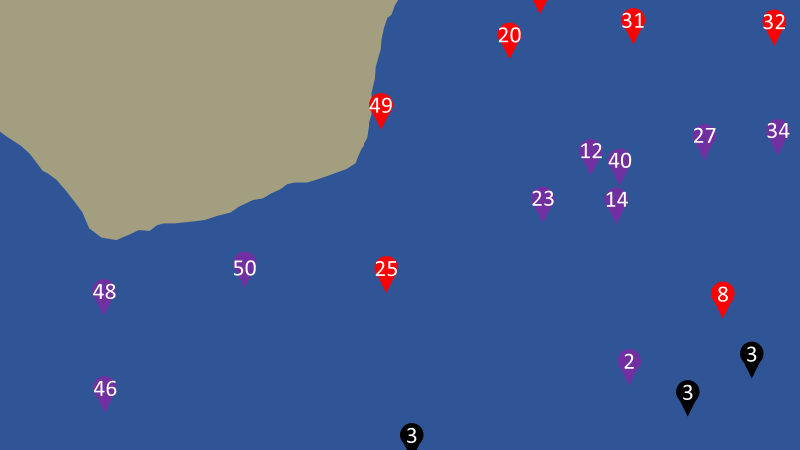 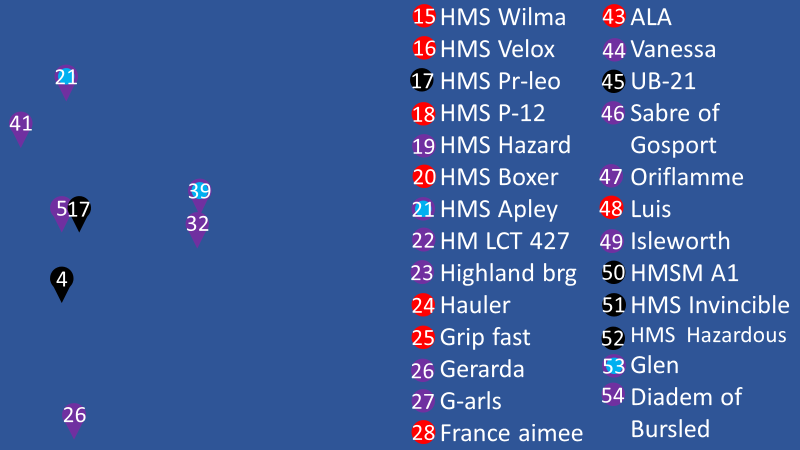 https://www.admiralty.co.uk/access-data/marine-data
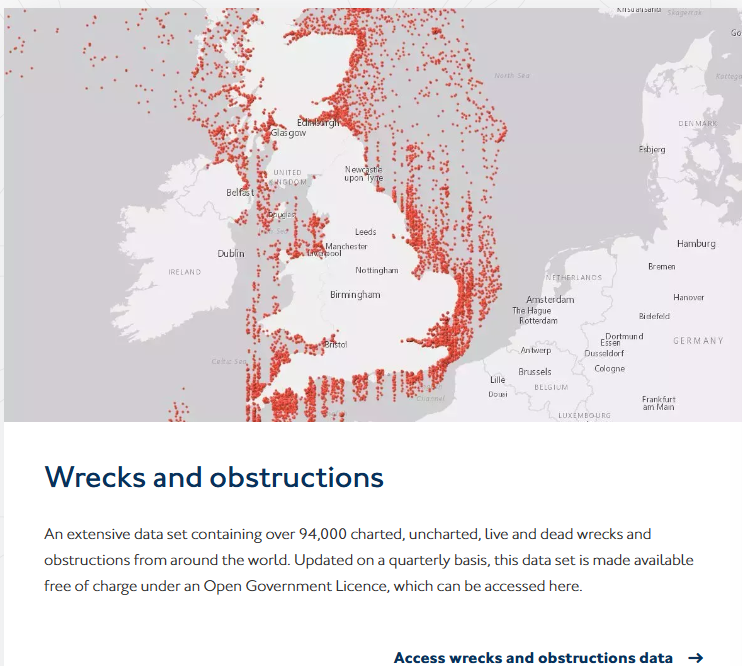 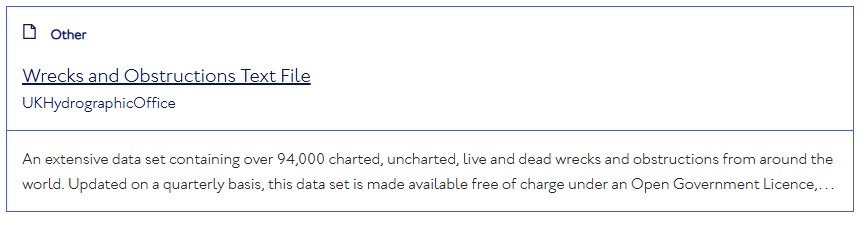 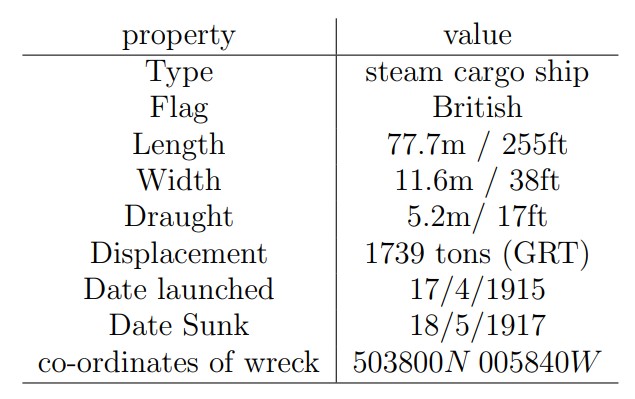 https://hec.lrfoundation.org.uk/#
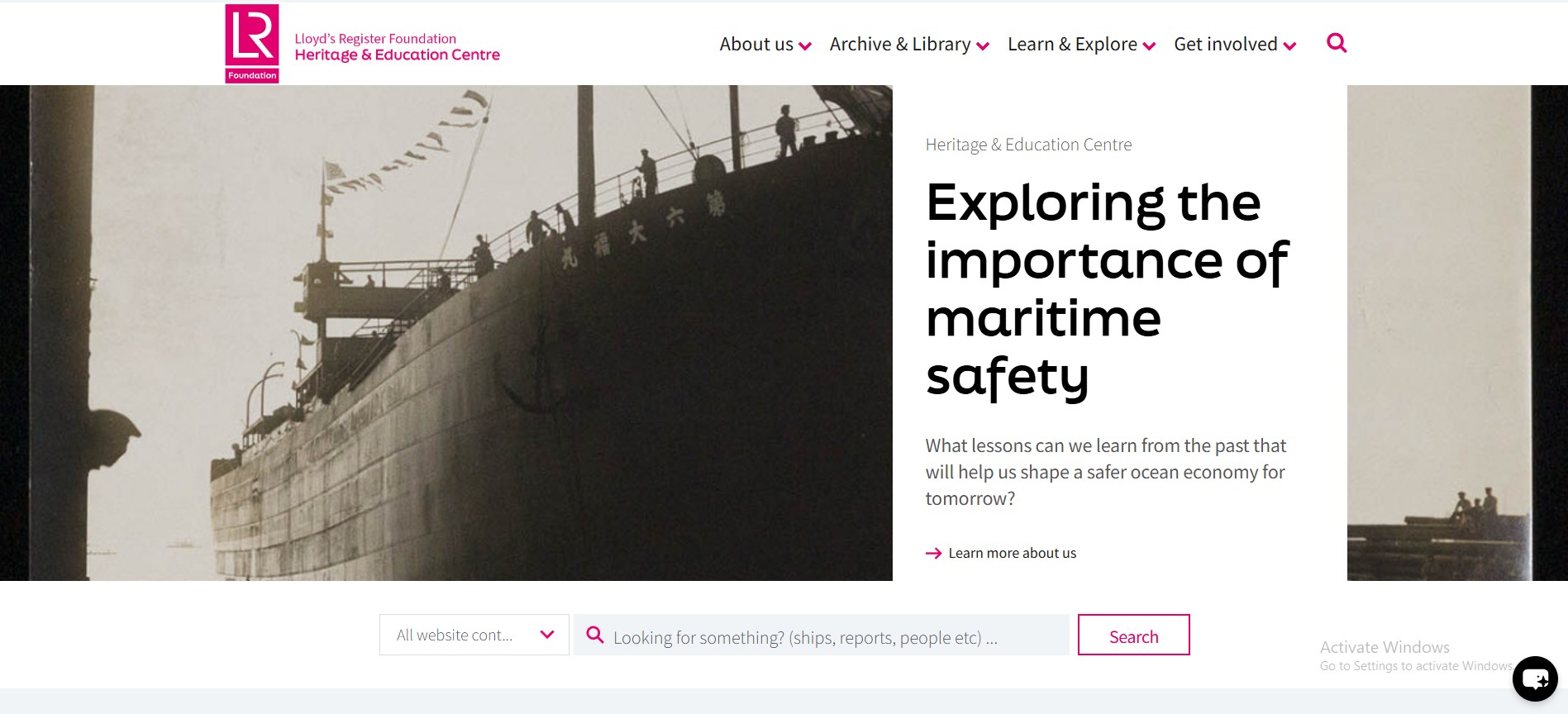 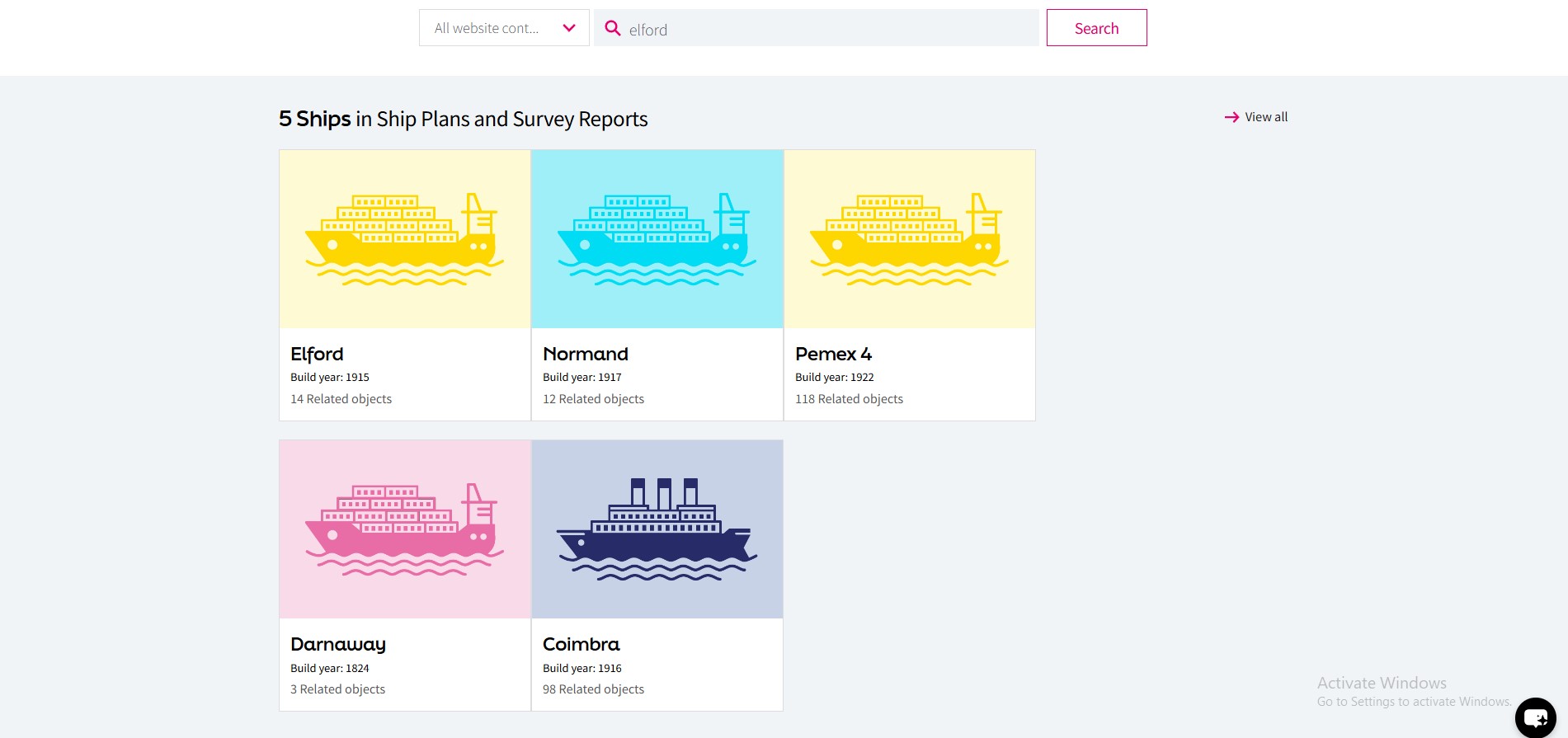 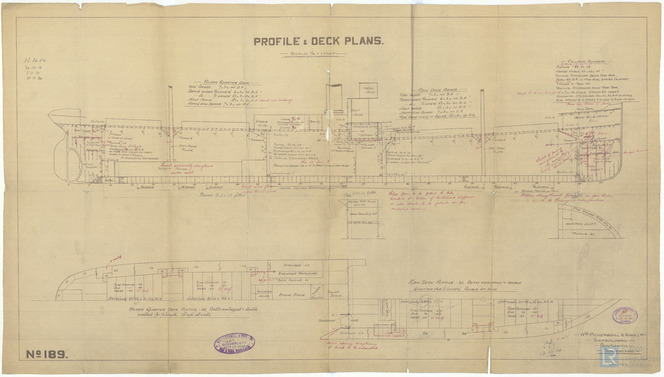 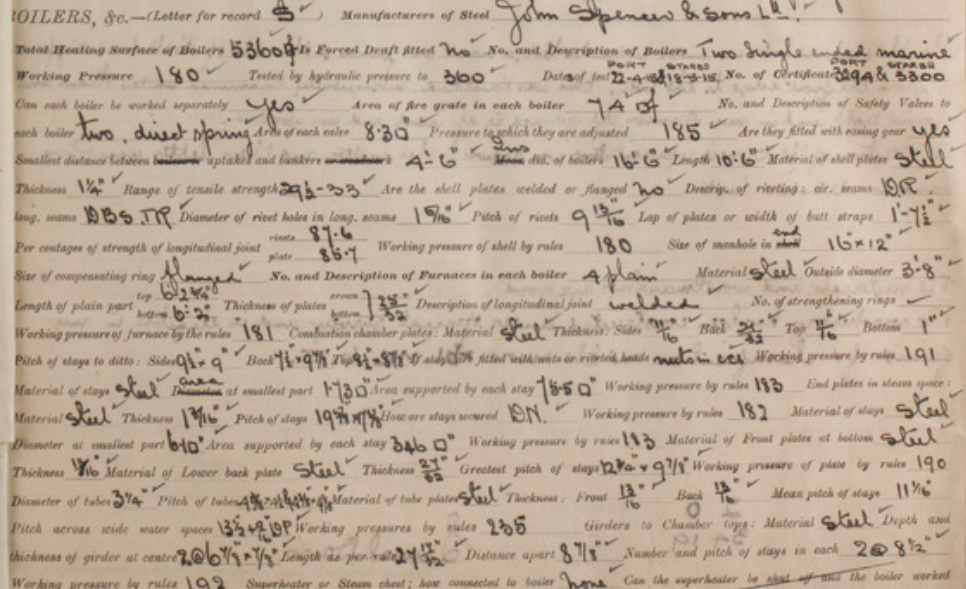 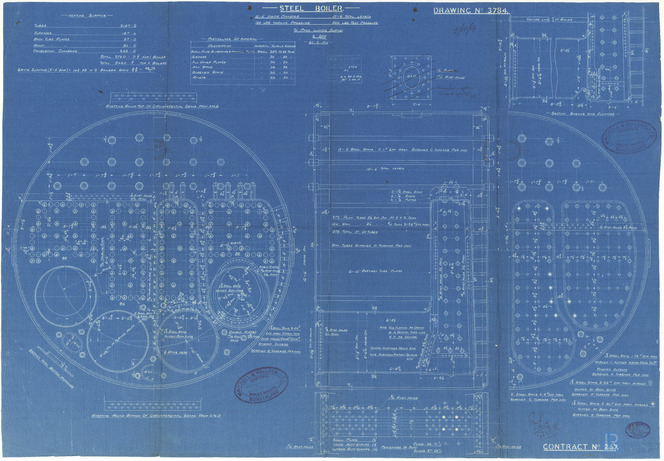 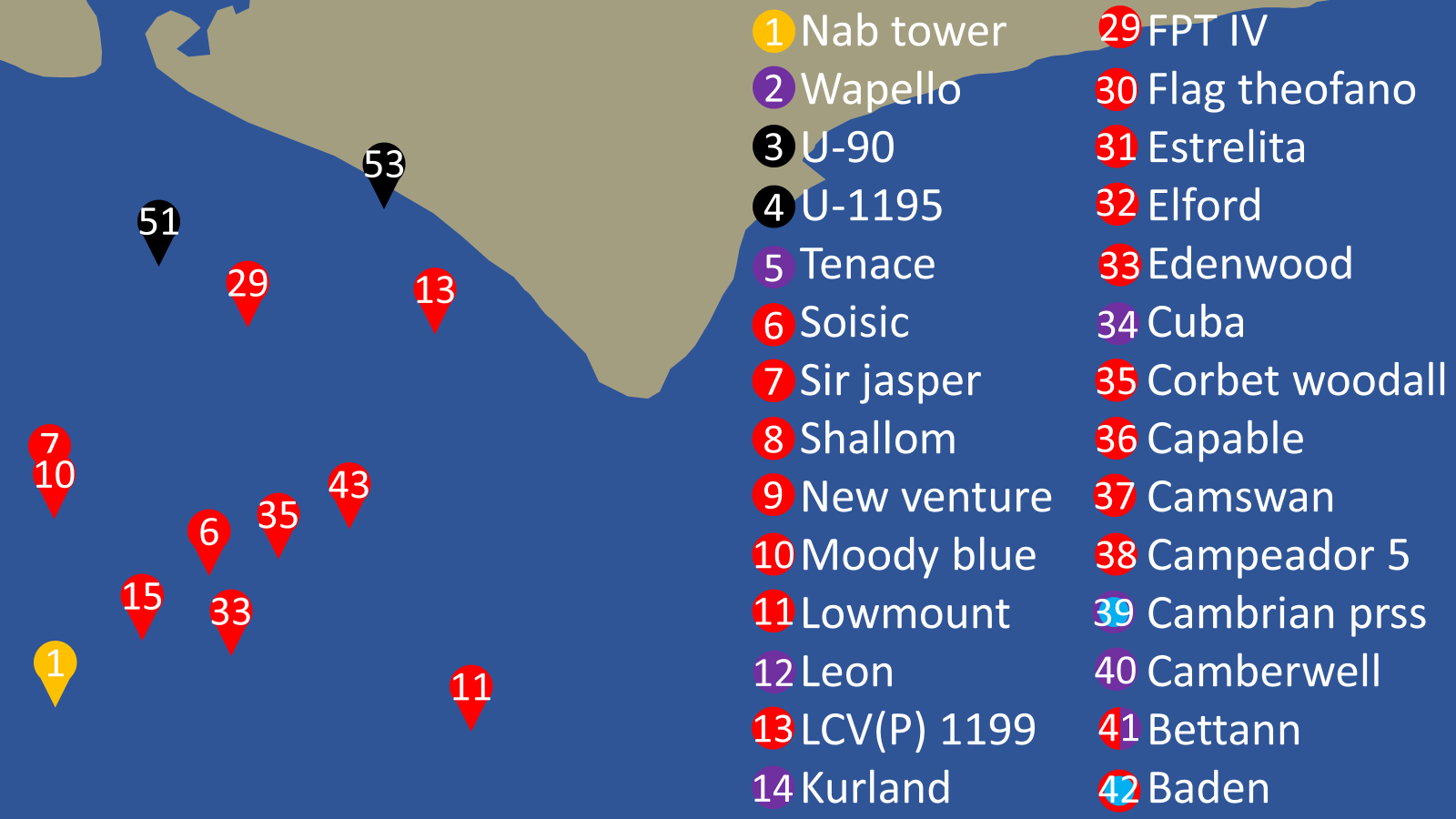 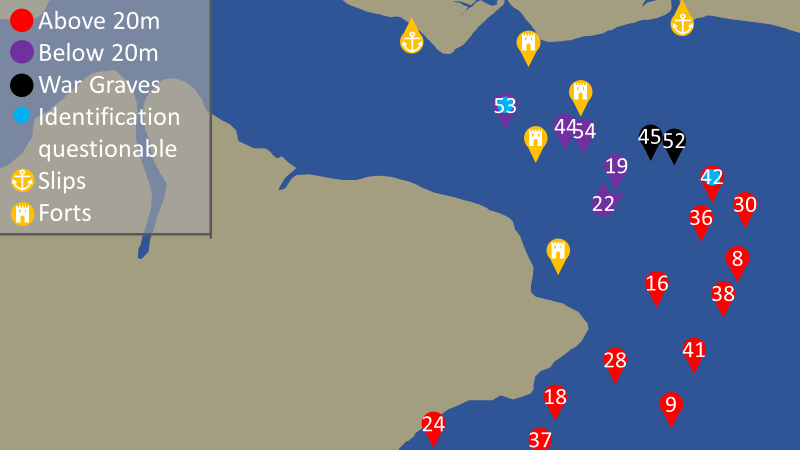 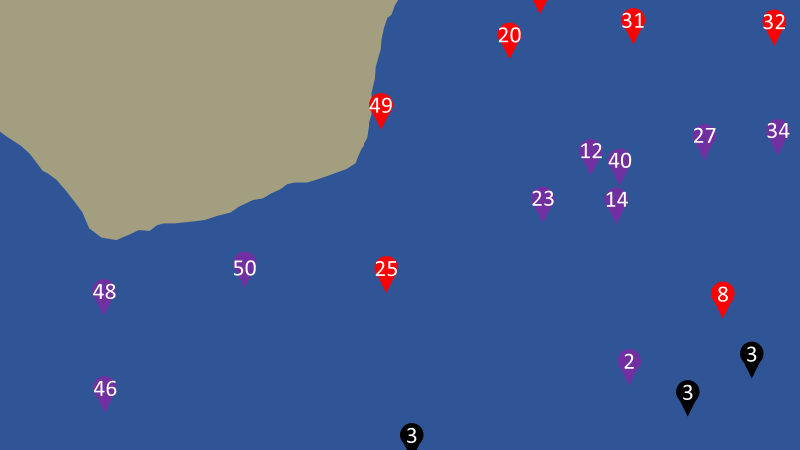 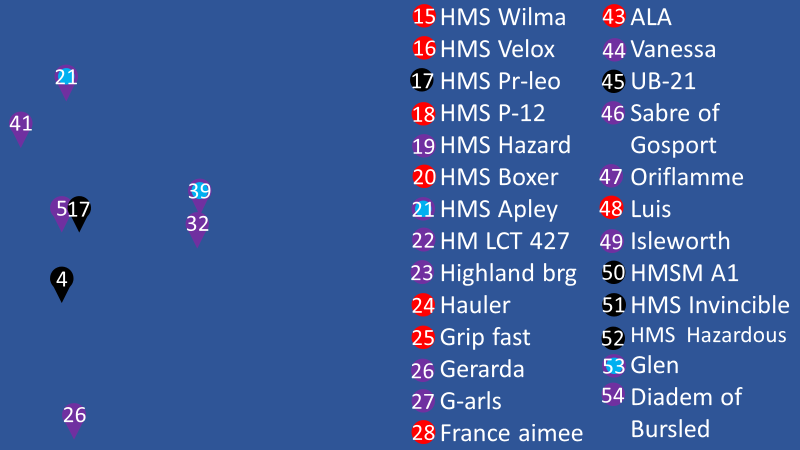 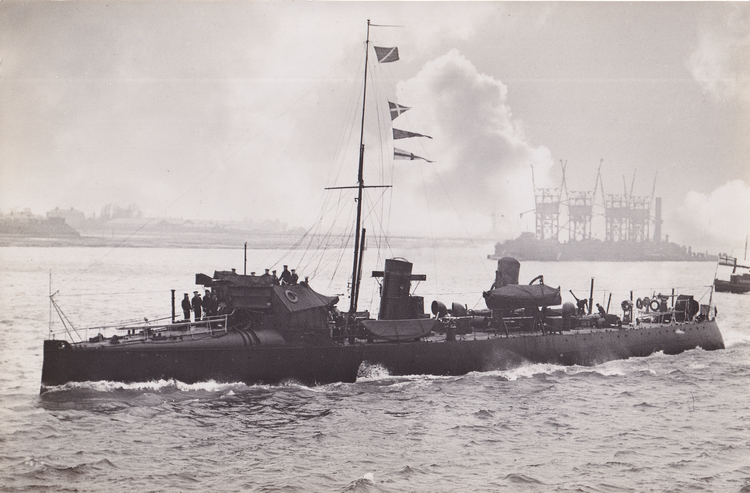 HMS Boxer
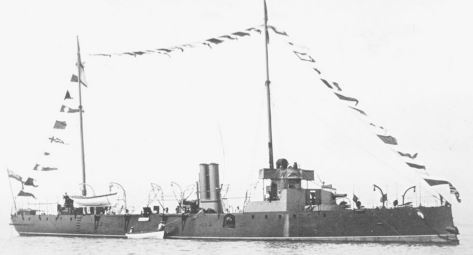 HMS Spider (1887)
MN Ouragen
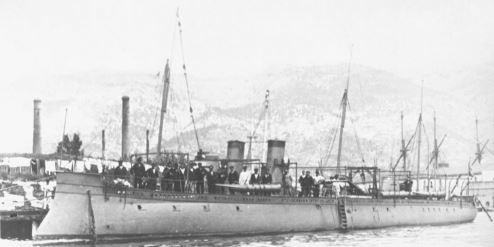 HMS Havock
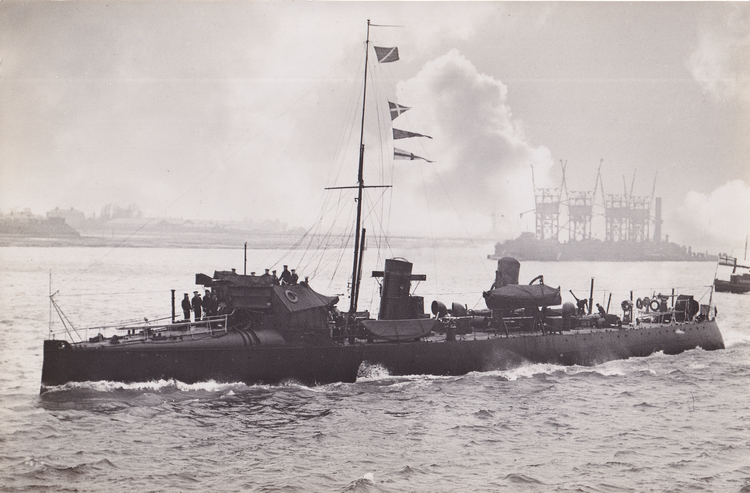 HMS Boxer
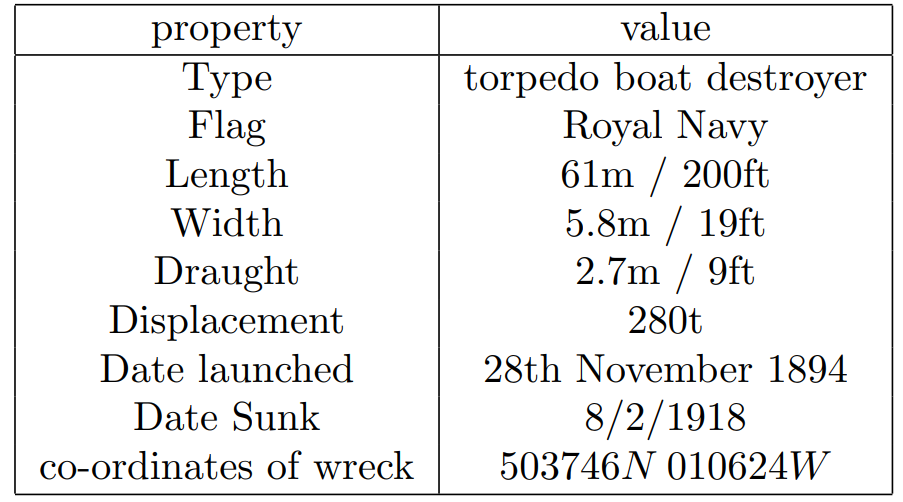 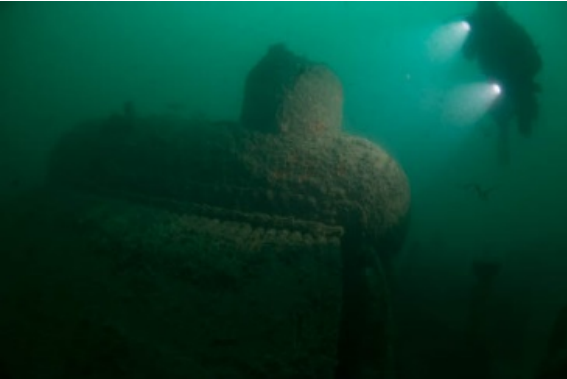 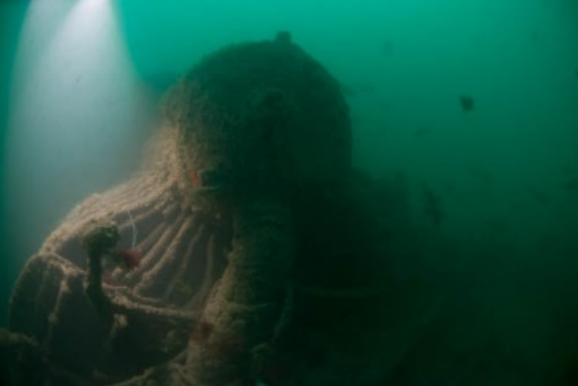 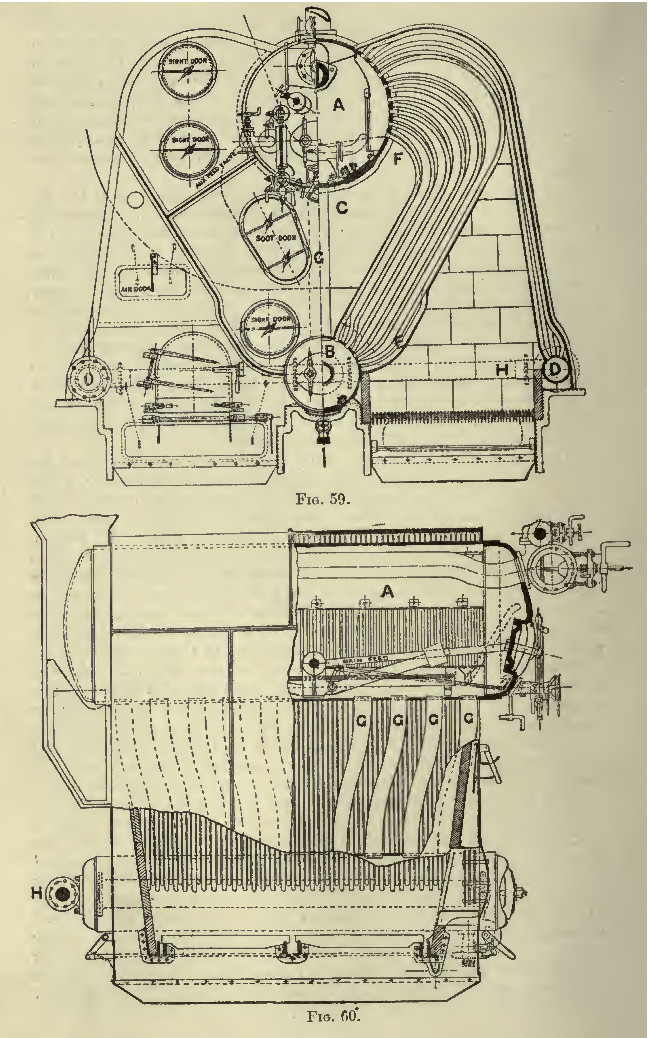 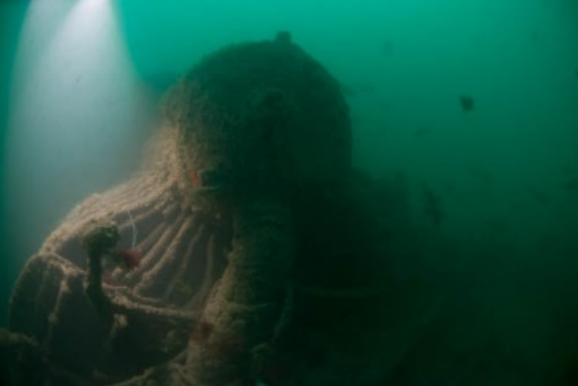 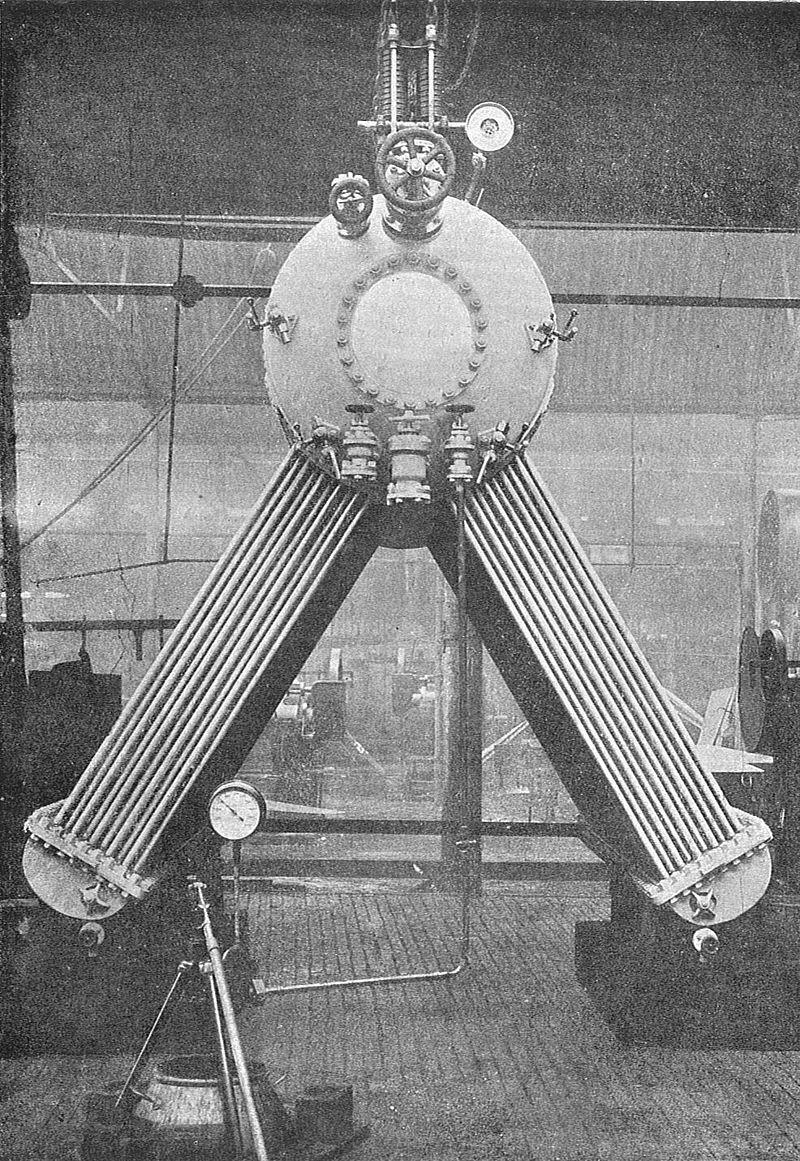 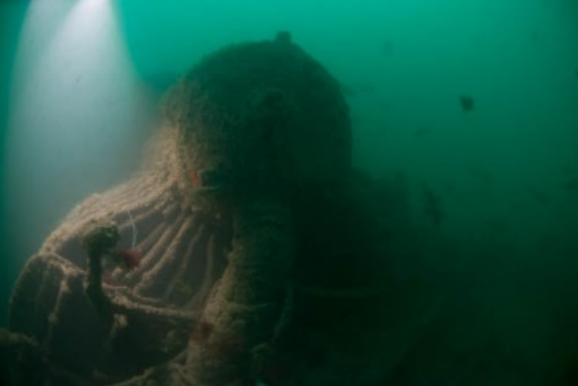 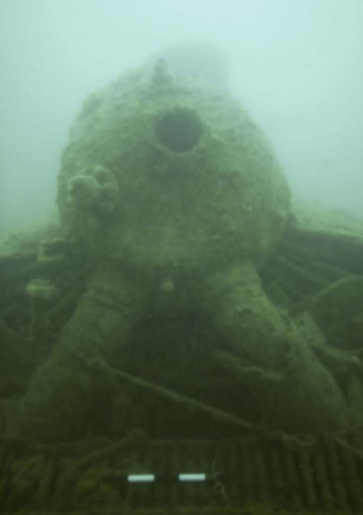 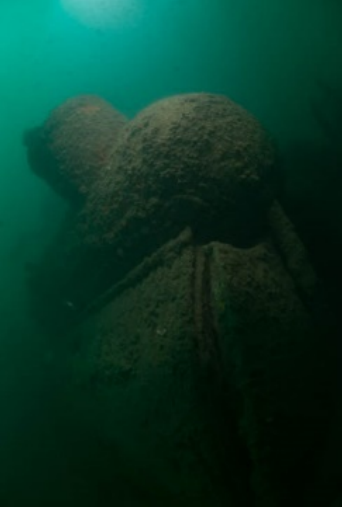 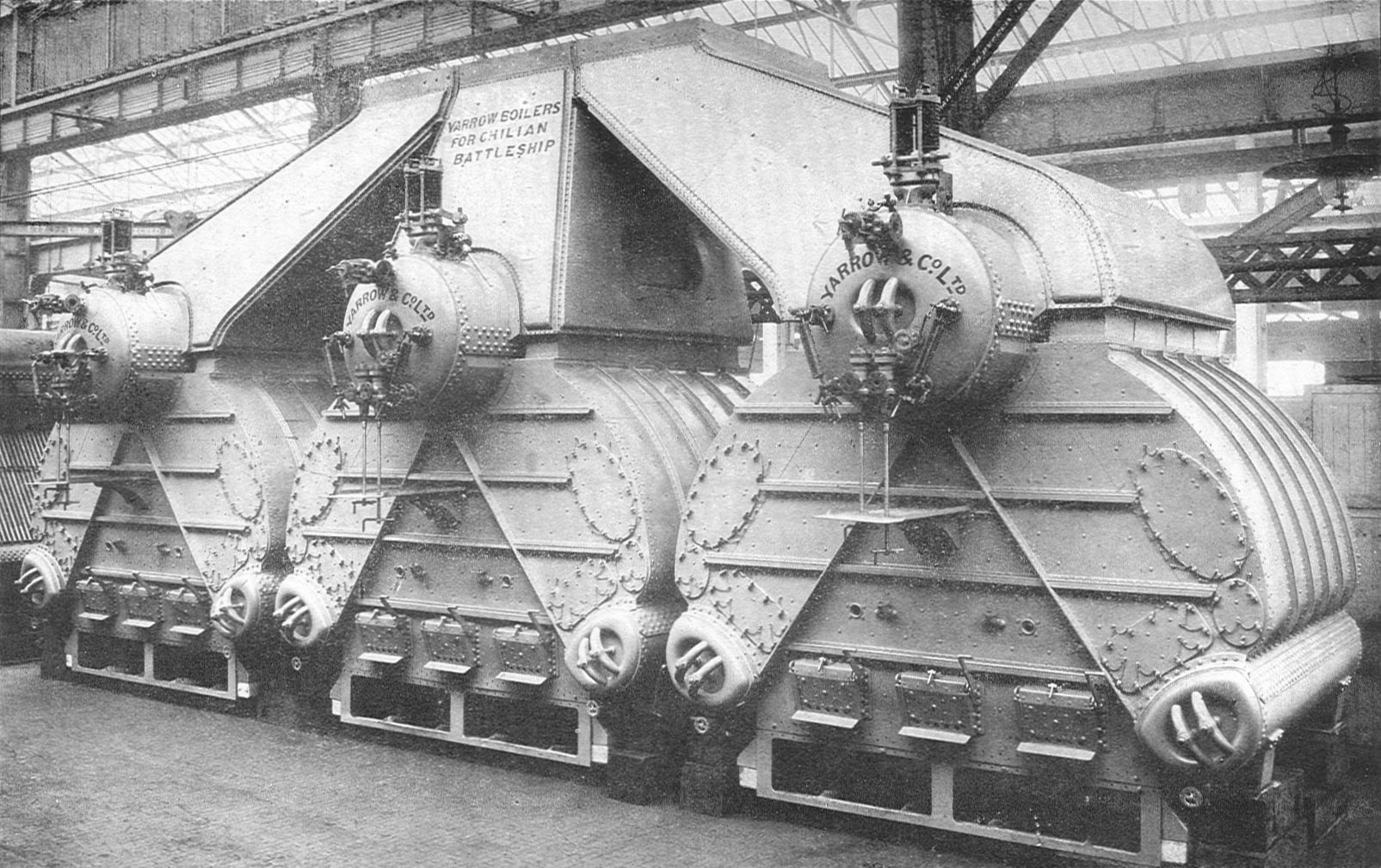 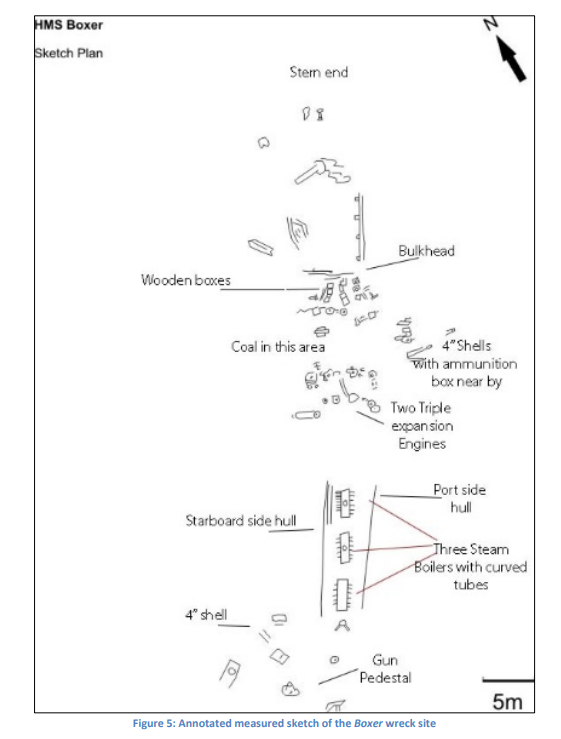 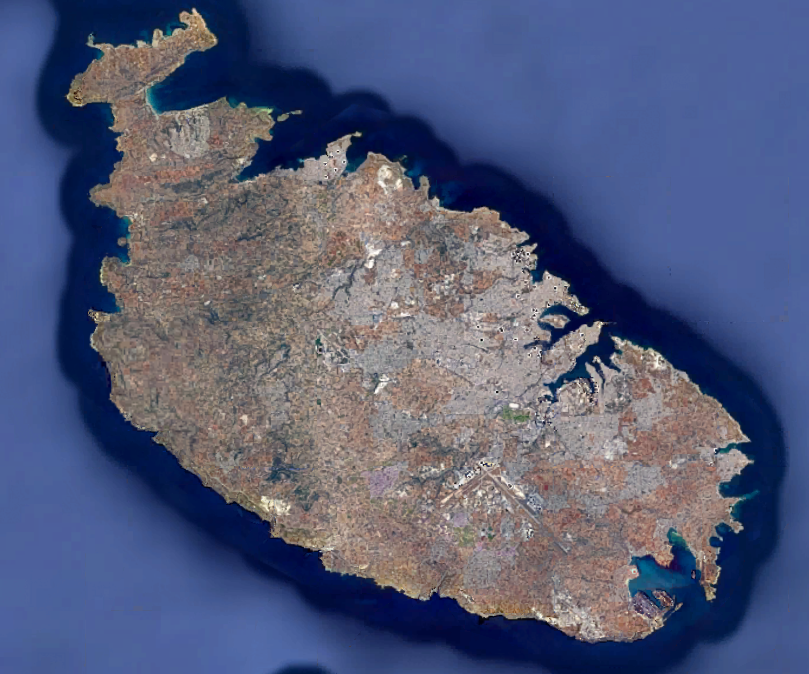 HMS Maori
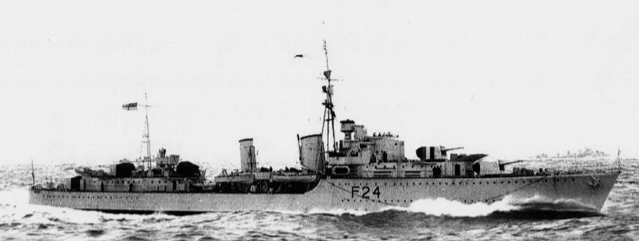 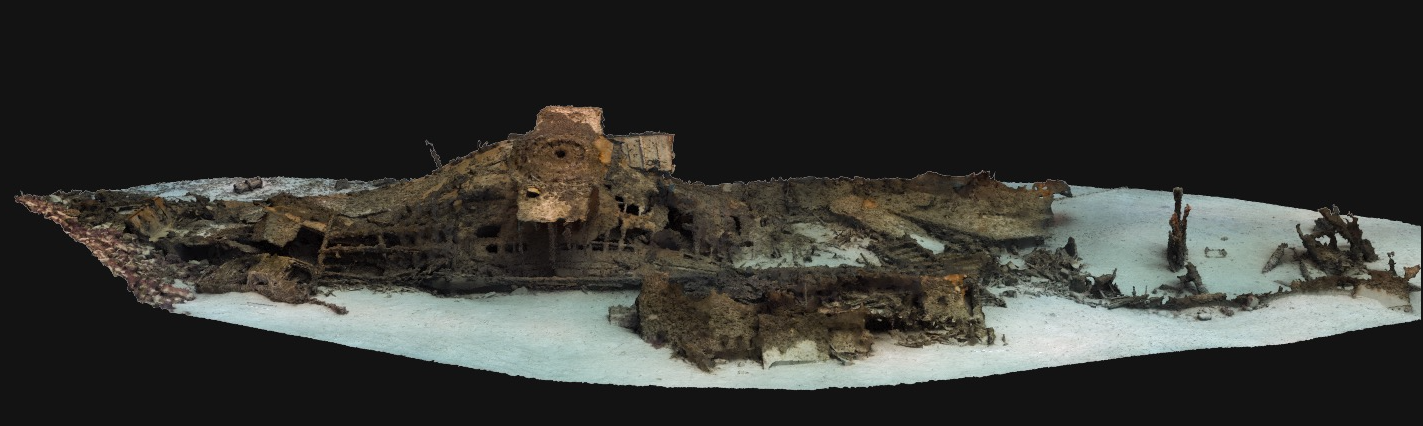 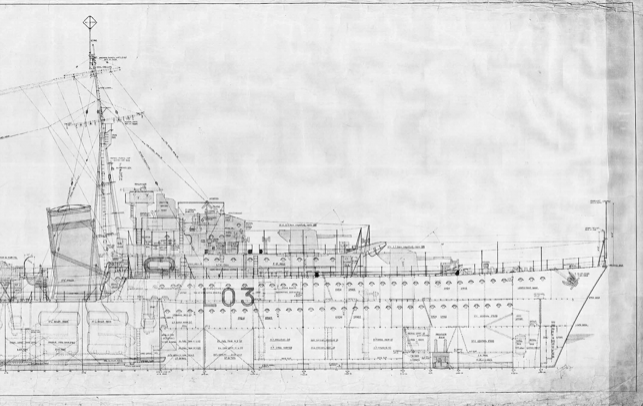 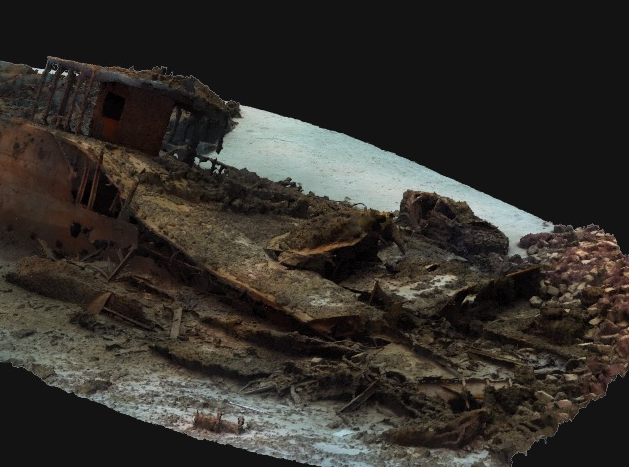 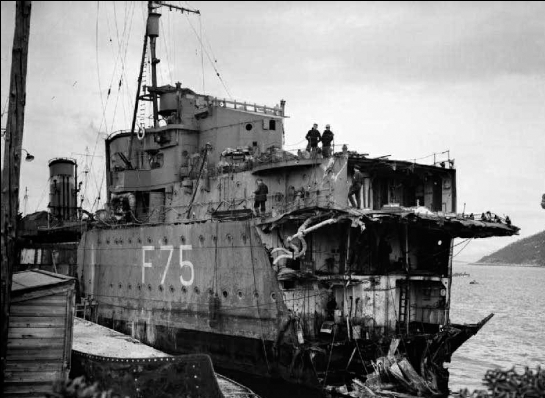 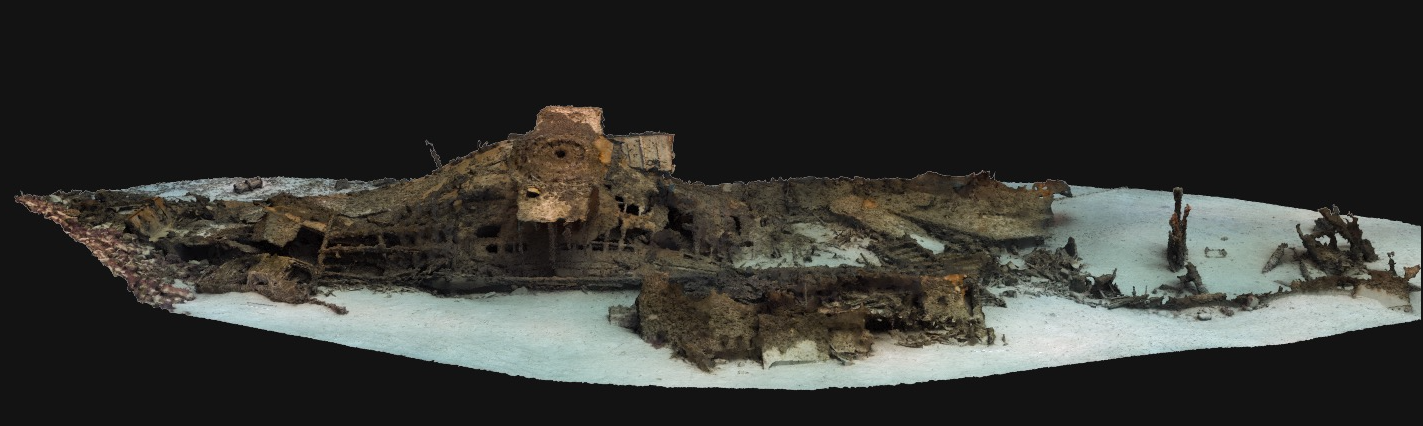 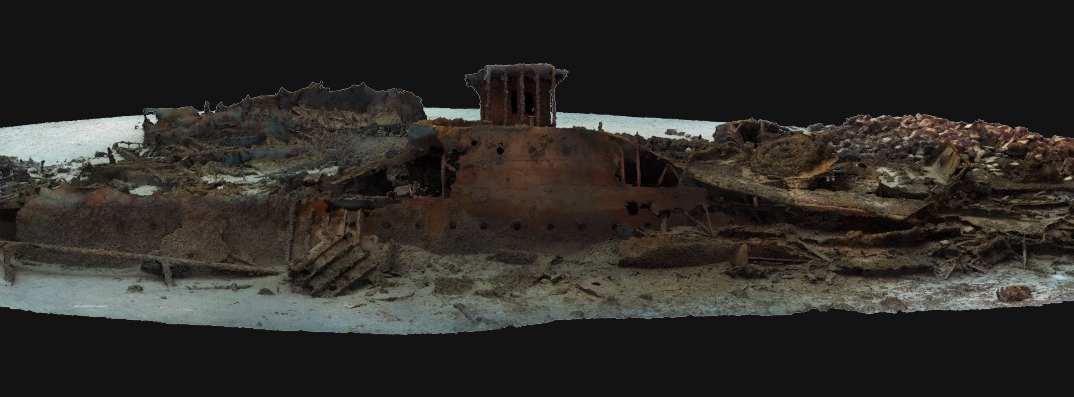 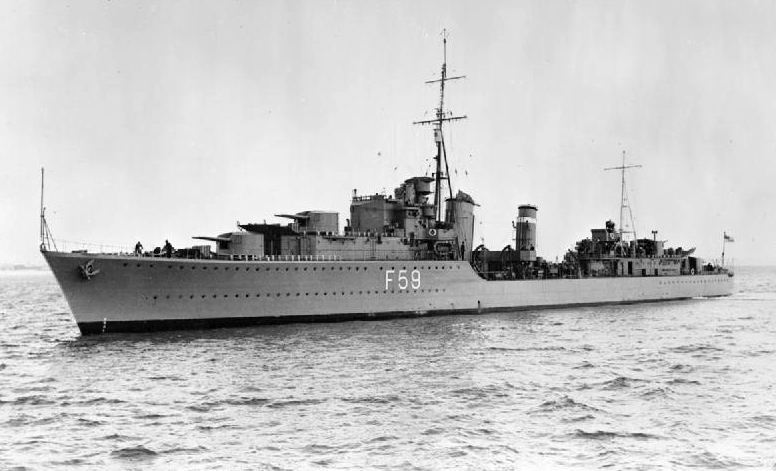 HMS Mashona
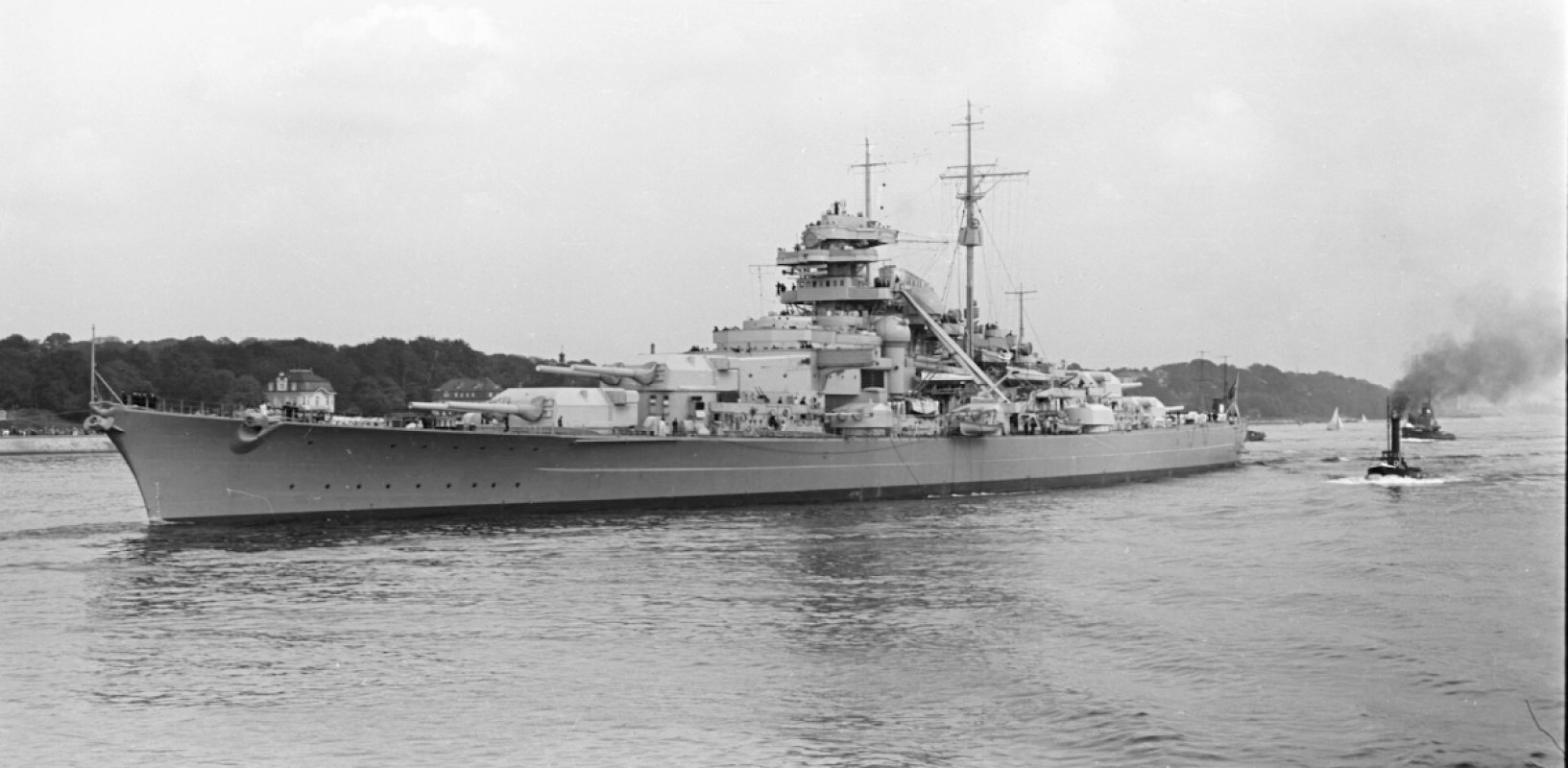 KMS Bismarck (1940)
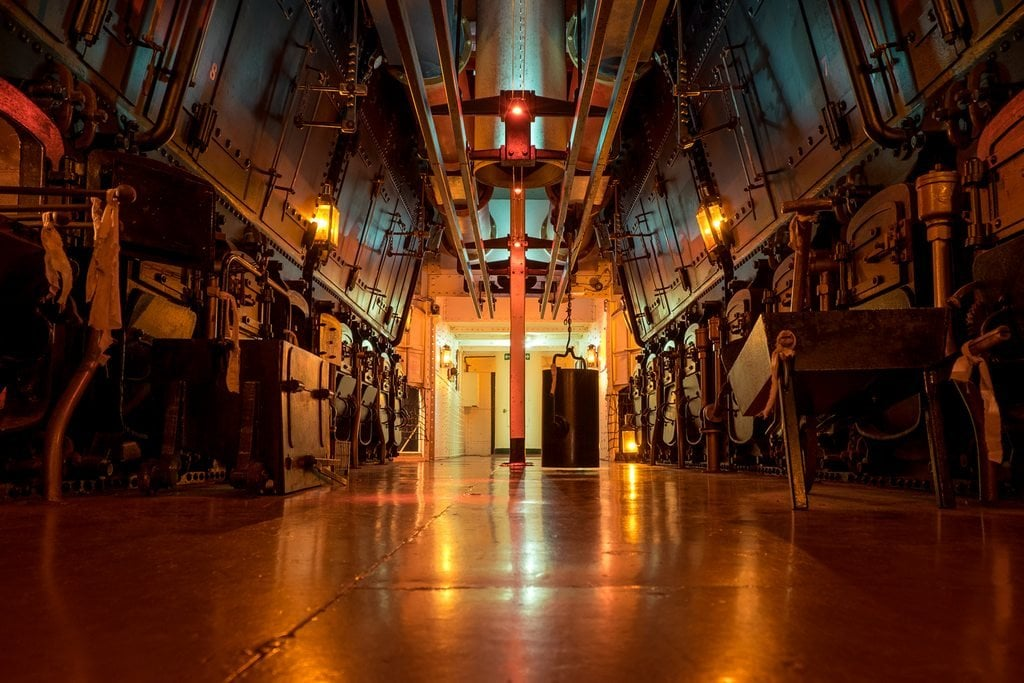 Maritime Boilers Lecture